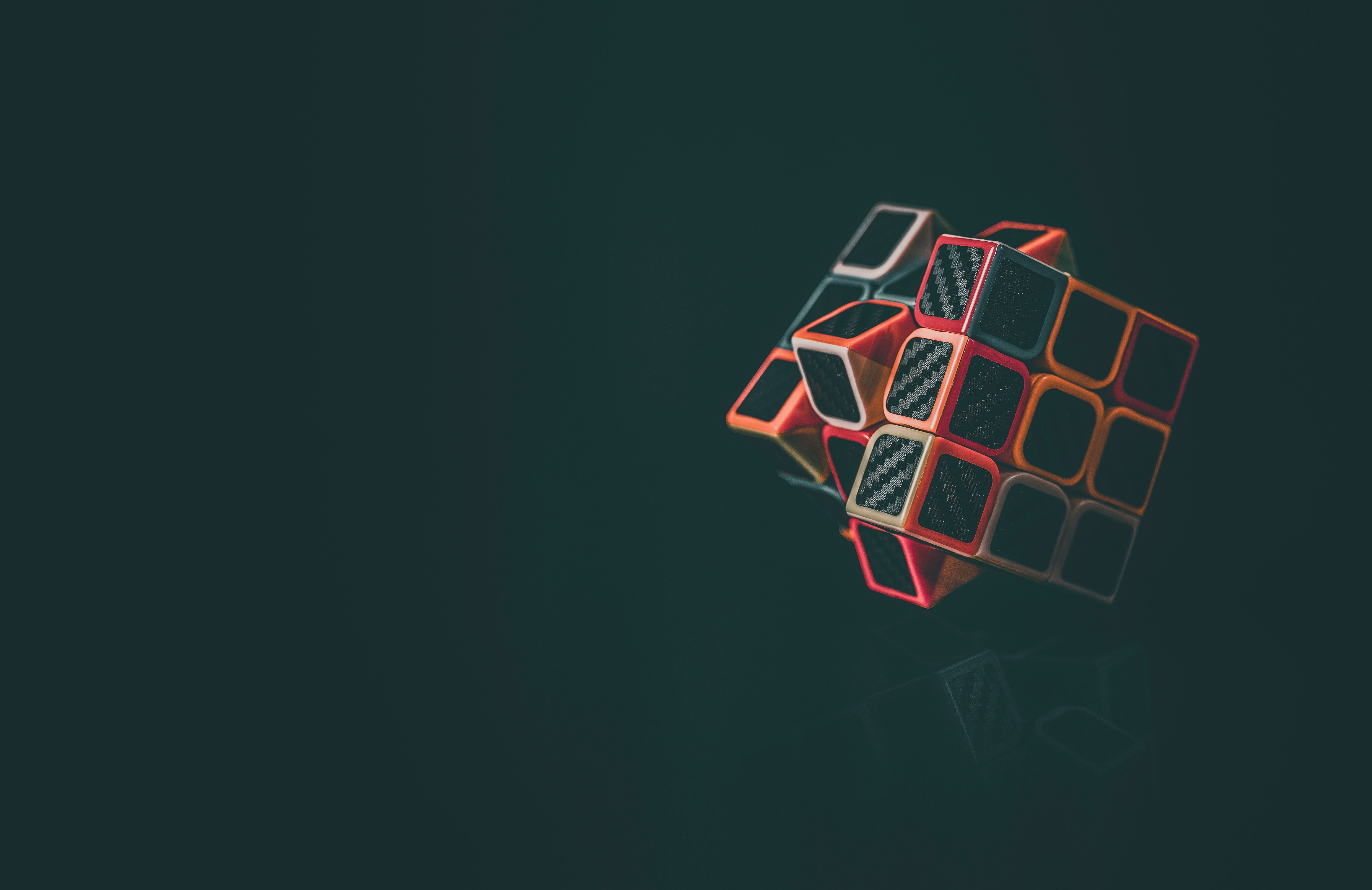 Марина Глаголева
пишущий редактор
МАРИНА ГЛАГОЛЕВА
портфолио
Привет! Меня зовут Марина.
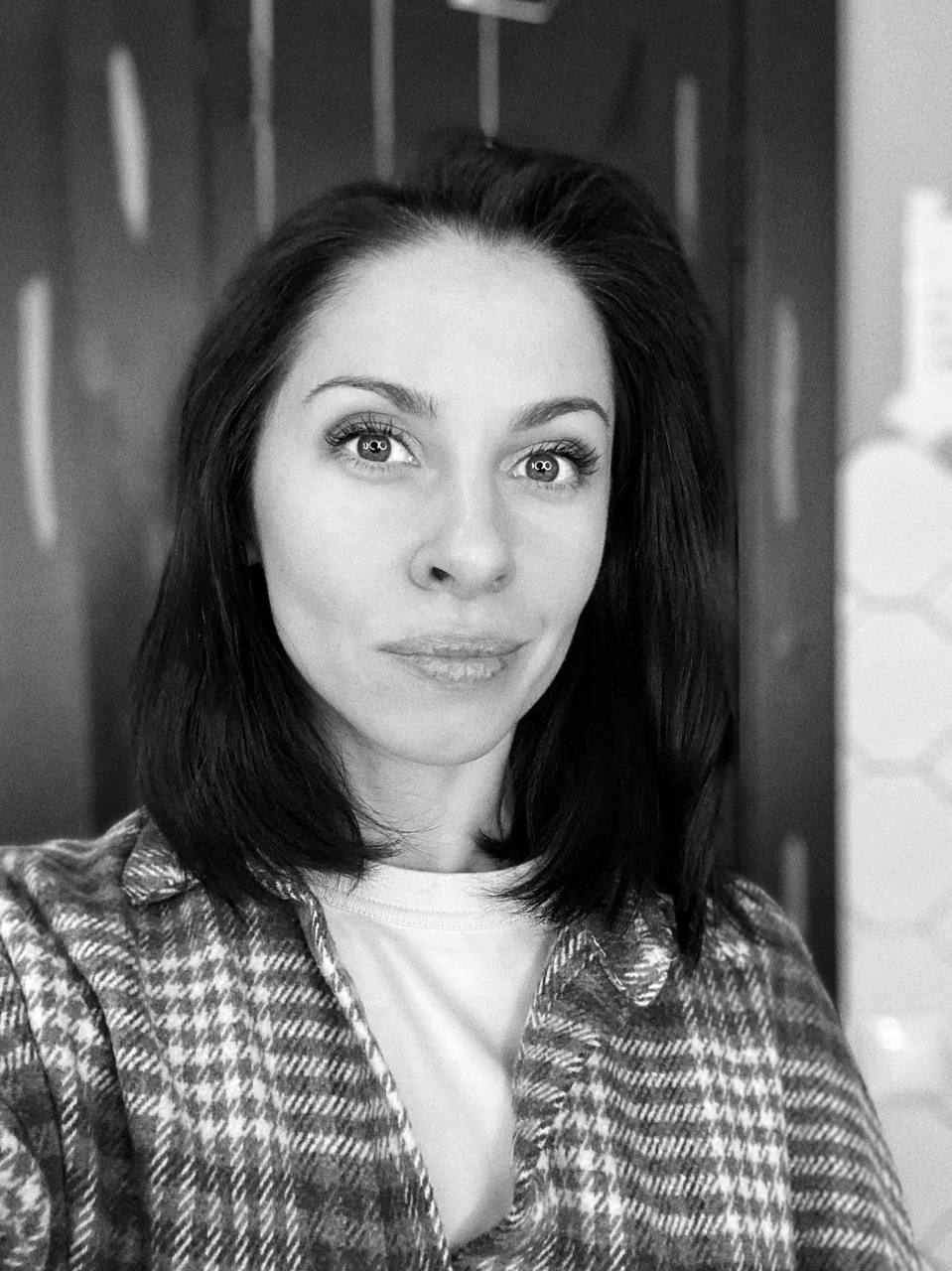 Я работаю главредом в диджитале, мне интересно закрывать задачи бизнеса вместе 
с маркетологами и пиар-специалистами.

Ниже — небольшая часть моих работ, которые не закрыты NDA. 

Приятно познакомиться!
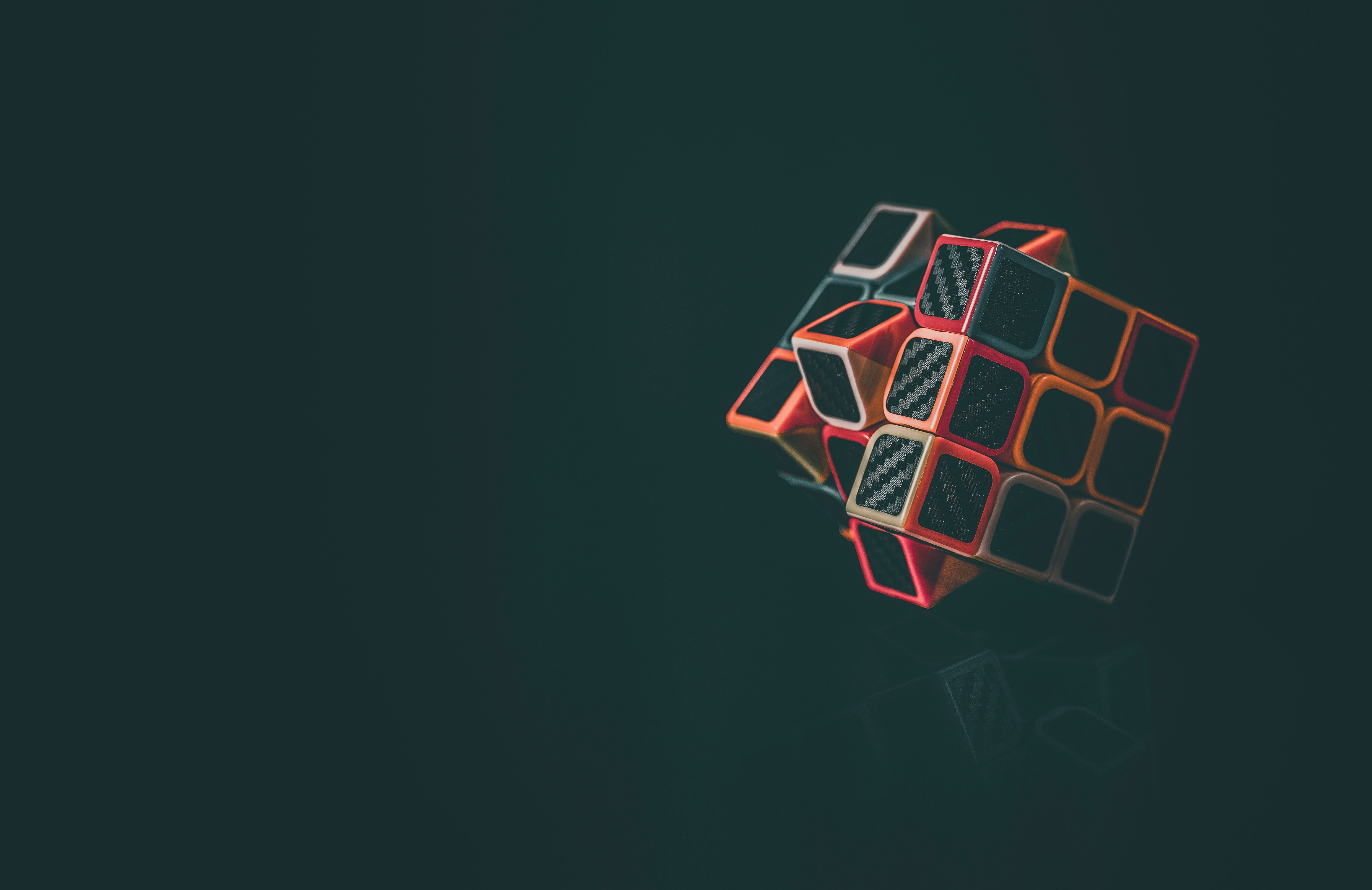 Что я могу
Писать           в разных форматах
Собрать редакцию: райтеров, редакторов, корректоров, дизов
Управлять офлайн 
или дистанционно
Работать 
с подрядчиками
Формировать внутреннюю и внешнюю коммуникацию
Редактировать
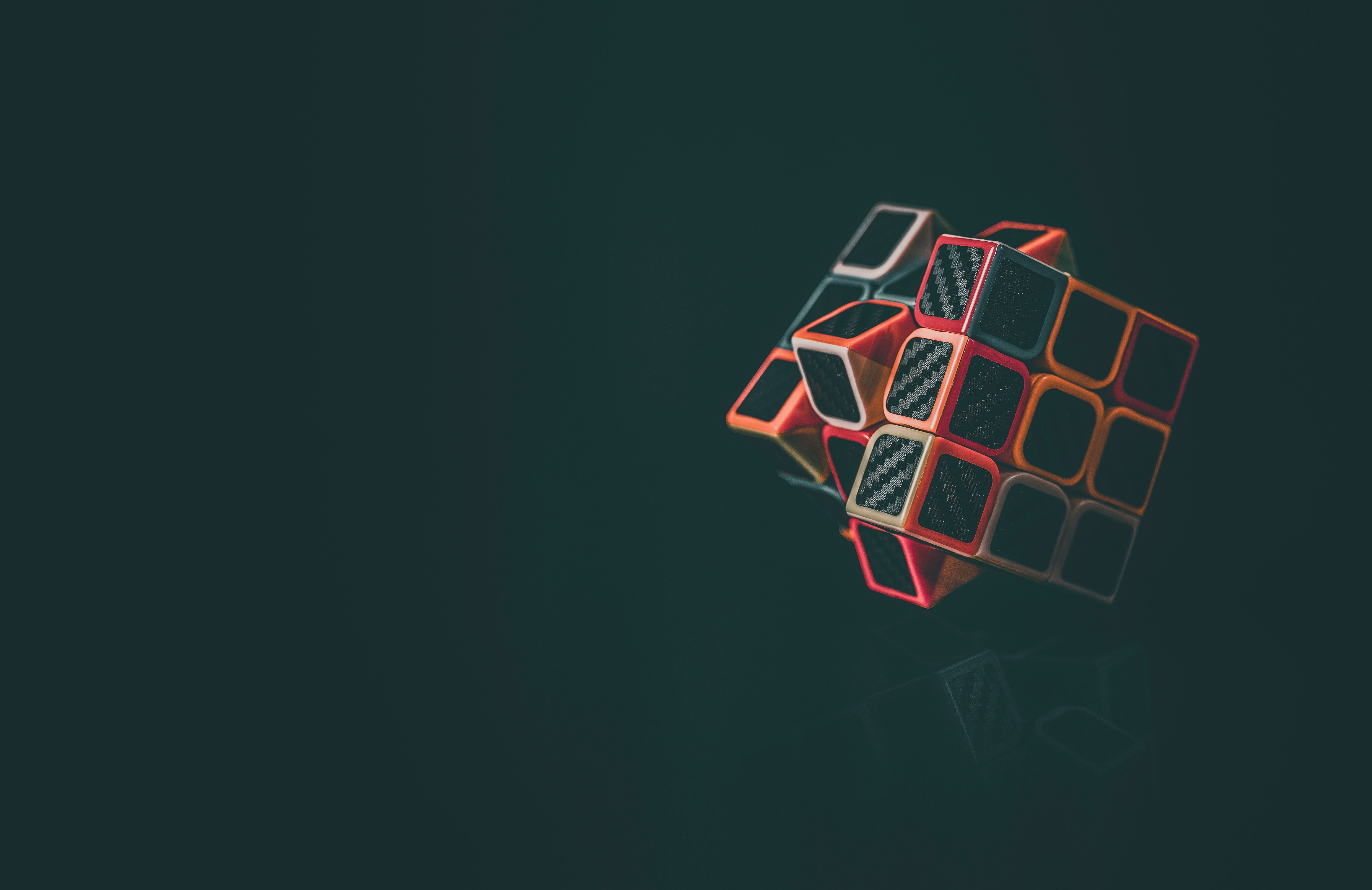 Публикации для В2В-сообщества «ТЕХНОНИКОЛЬ.Эксперт»
Задача: говорить просто о сложном, но при этом на одном языке со строительными подрядчиками.

За три месяца по сравнению с аналогичным периодом в 2022 г. :

・прирост подписчиков в VK вдвое, 
・вовлеченность выросла в 3,6 раза, 
・количество комментариев выросло в 13,8 раза,
・количество репостов выросло в 4 раза.
КАРТОЧКИ
Интервью победилей отраслевой премии в формате карточек
Оригинальное интервью, которому мы решили дать чуть больше места
ТЕЛЕГРАФ
Простые инструкции по специфичным моментам стройки и монтажа
ТЕХНИЧКА
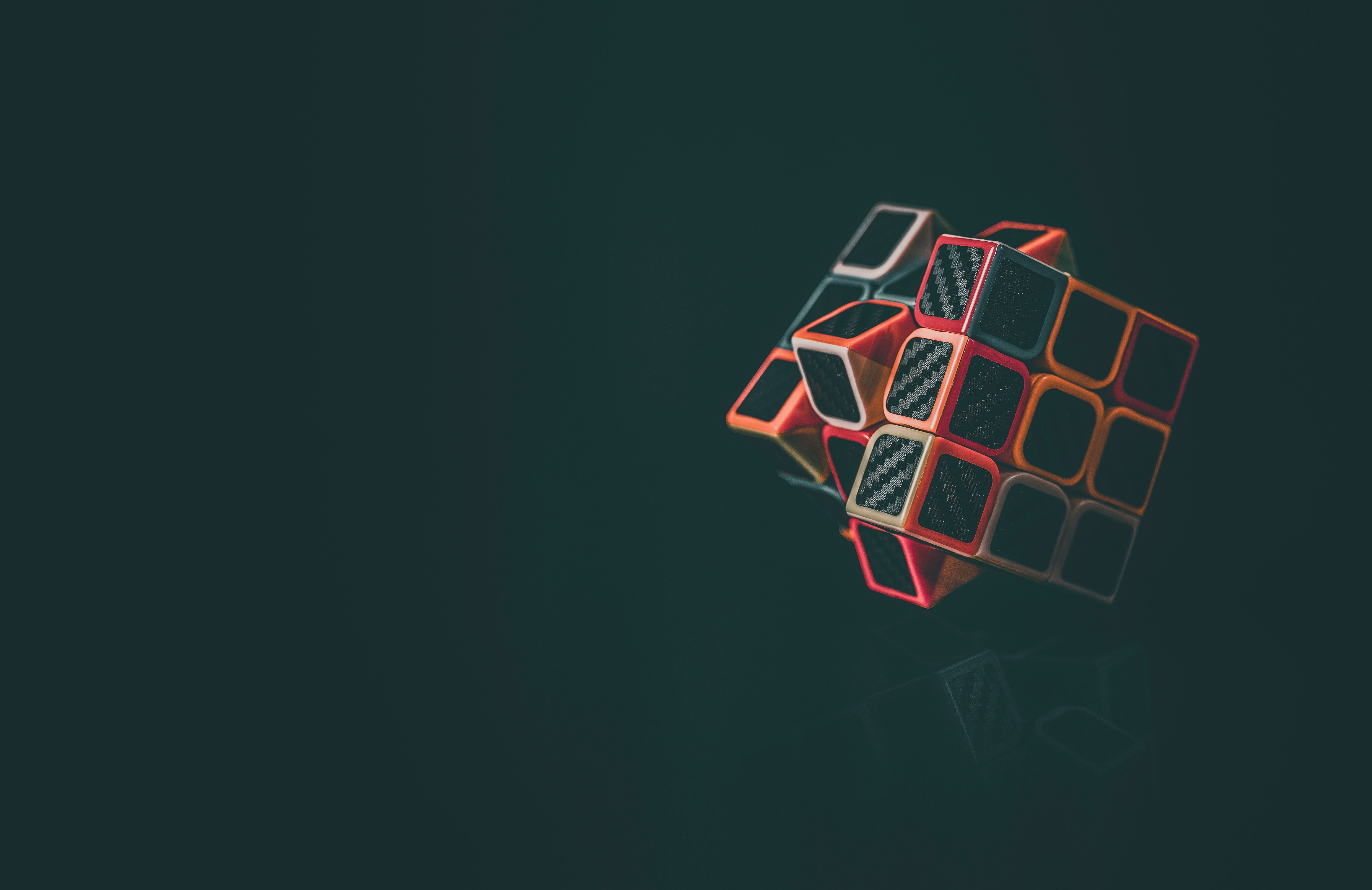 Публикации для сообщества нацпроекта «Туризм и индустрия гостеприимства» RussiaTravel и аккаунта Минэкономразвития РФ «Минэк Туристический»
Как регионы смогут использовать средства от реструктуризации бюджетных кредитов
ТЫК!
ТЫК!
Где встретиться со свободными дельфинами
ТЫК!
ТЫК!
Про новые национальные туристические маршруты и почему это хорошо
Хлеб и зрелища Самары в одном посте
ТЫК!
ТЫК!
Как путешествовать на машине с любимым 
хвостом
Про глэмпинги, созданные с господдержкой
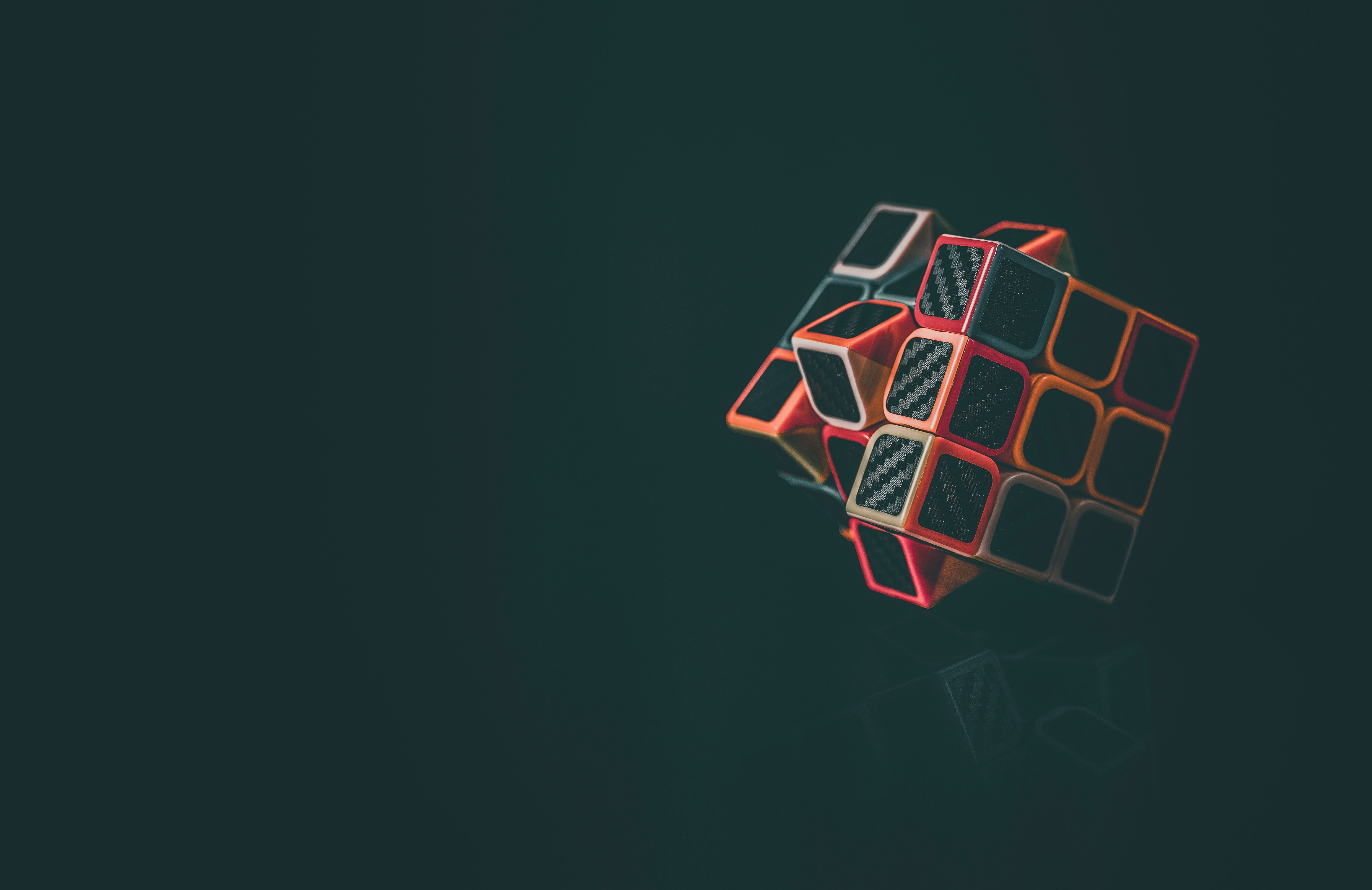 Сторис к посту с викториной об Алтае
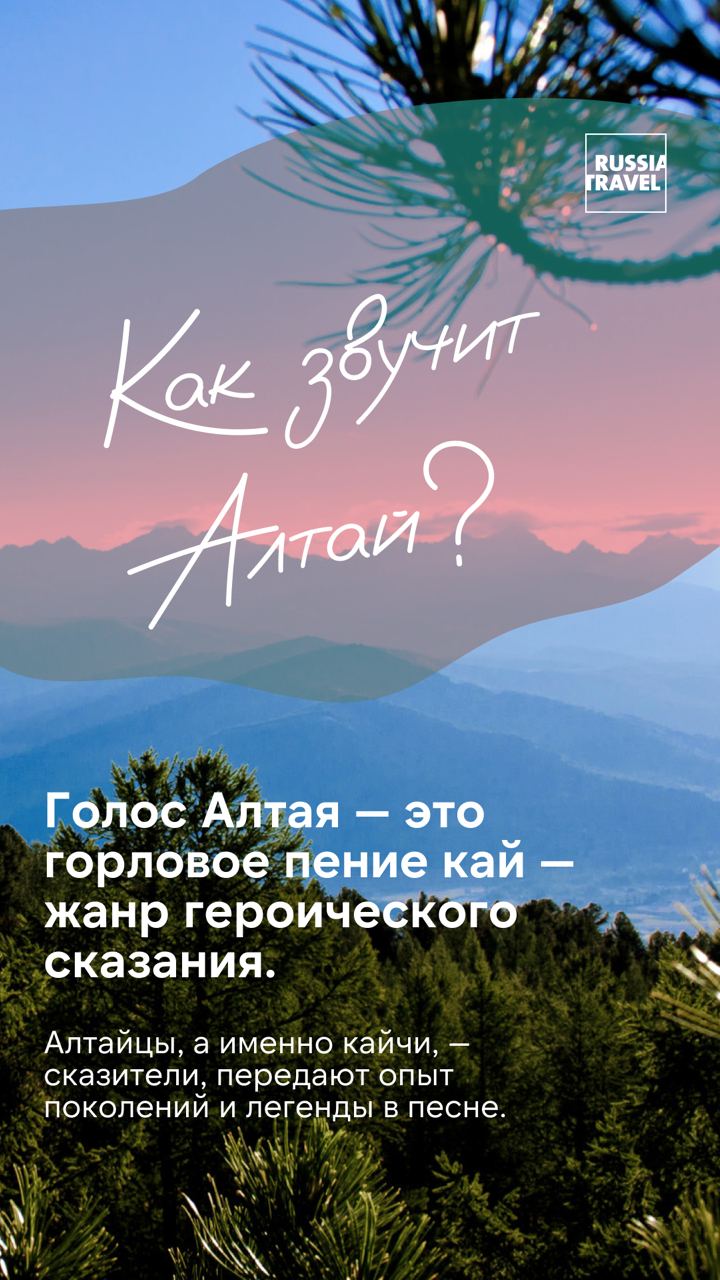 В интернете масса самых разных материалов об Алтае. Нам хотелось рассказать об этом изумительном регионе, показав и традиционные локации, и удивительные культурные явления так, чтобы пользователь мог прочитать, посмотреть, послушать и повзаимодействовать с информацией.

Мы подошли комплексно: написали пост, собрали к нему зрелищное видео, викторину и эстетичные сторис, дав подписчикам возможность послушать неординарное пение кайчи — традиционных алтайских сказителей

https://vk.com/russia.travel.official?w=wall-61009220_269902

Жмите »плей» на сторис ниже!
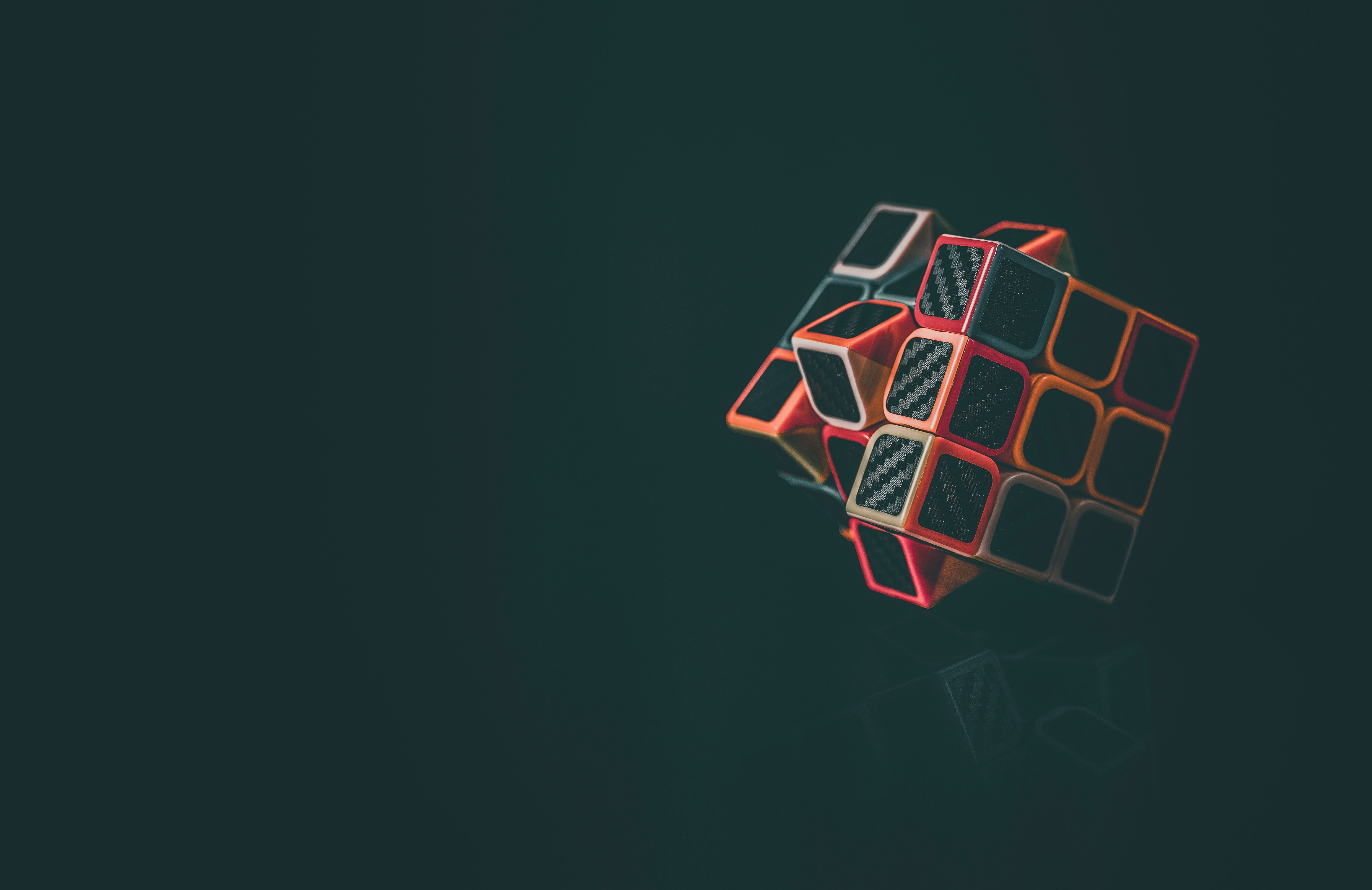 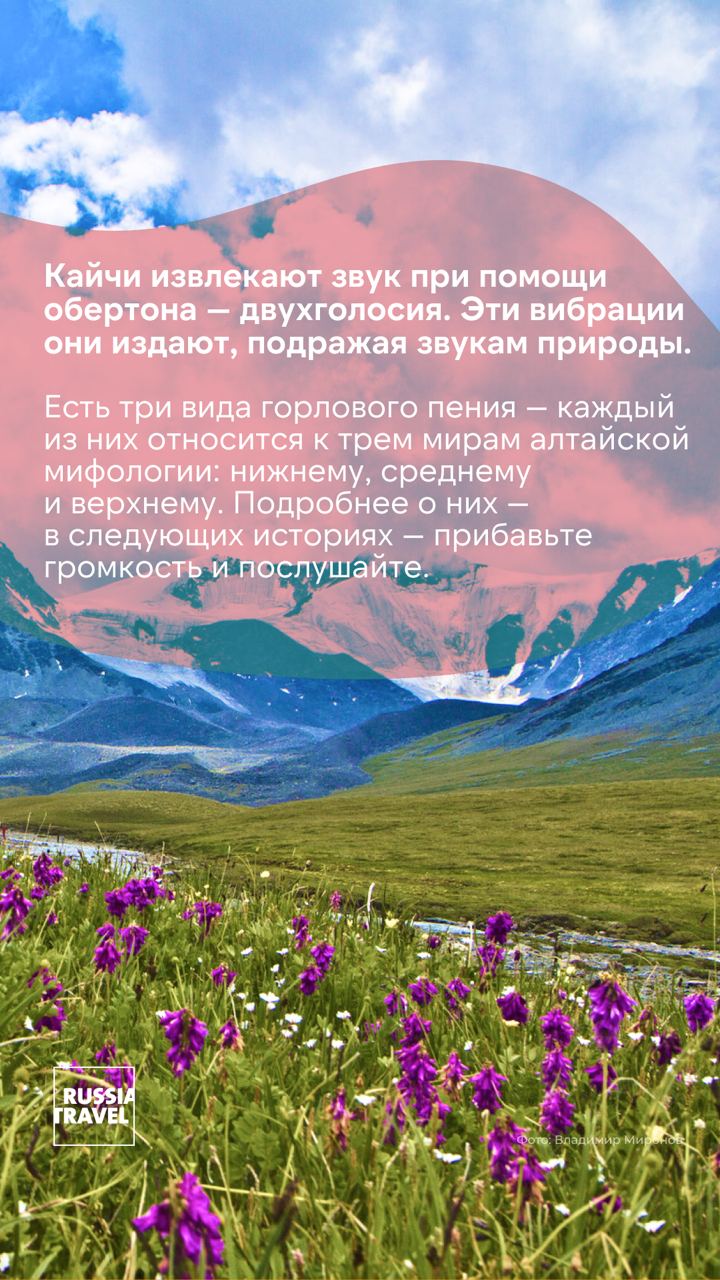 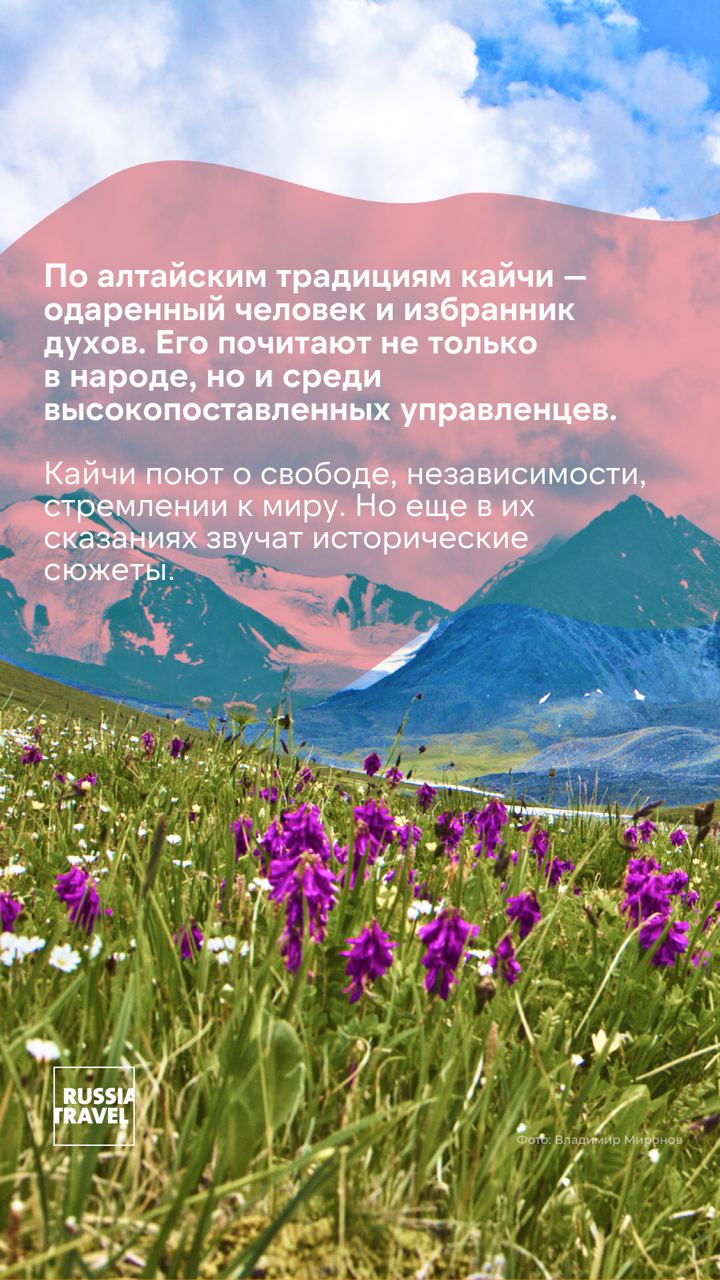 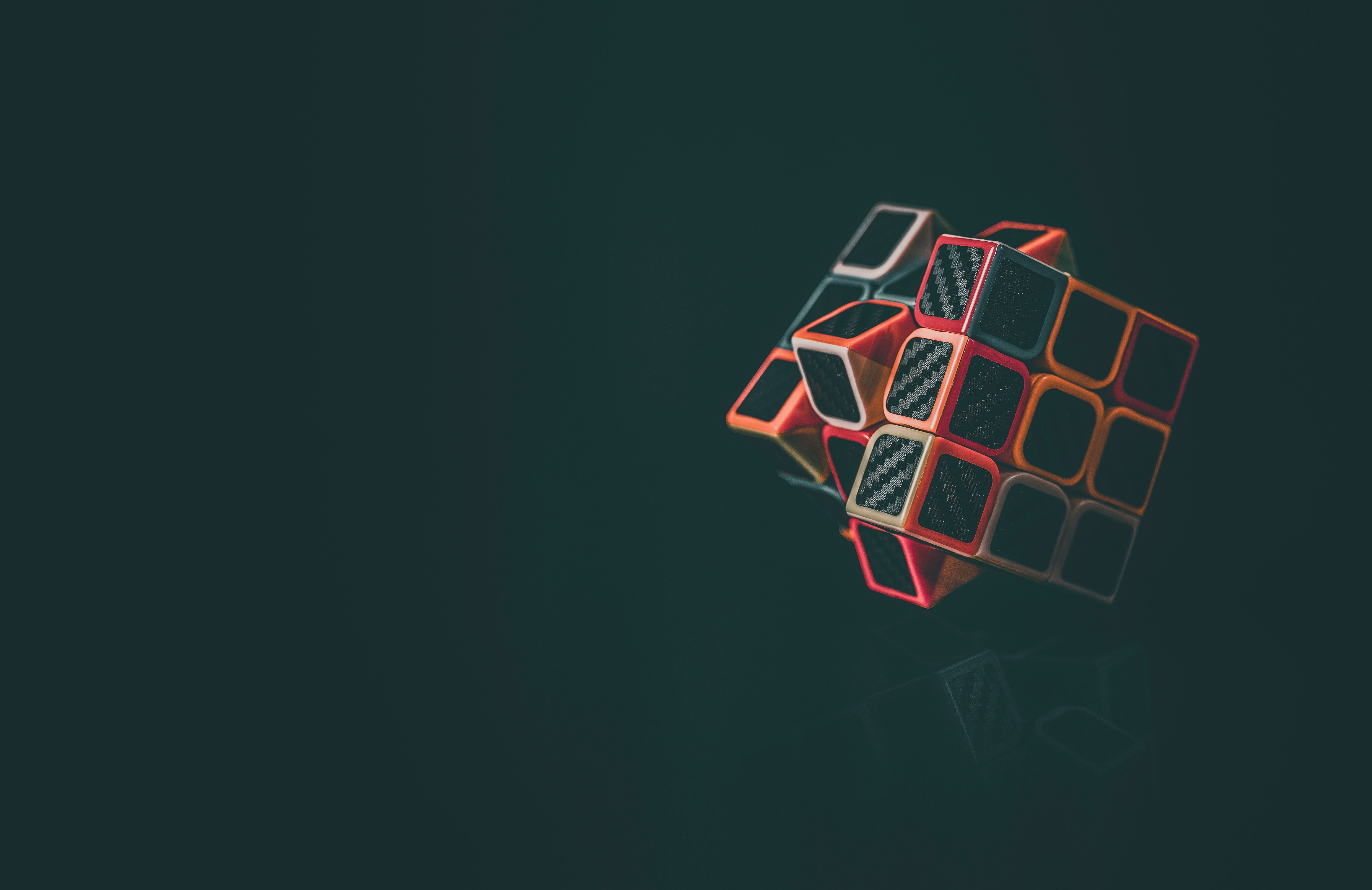 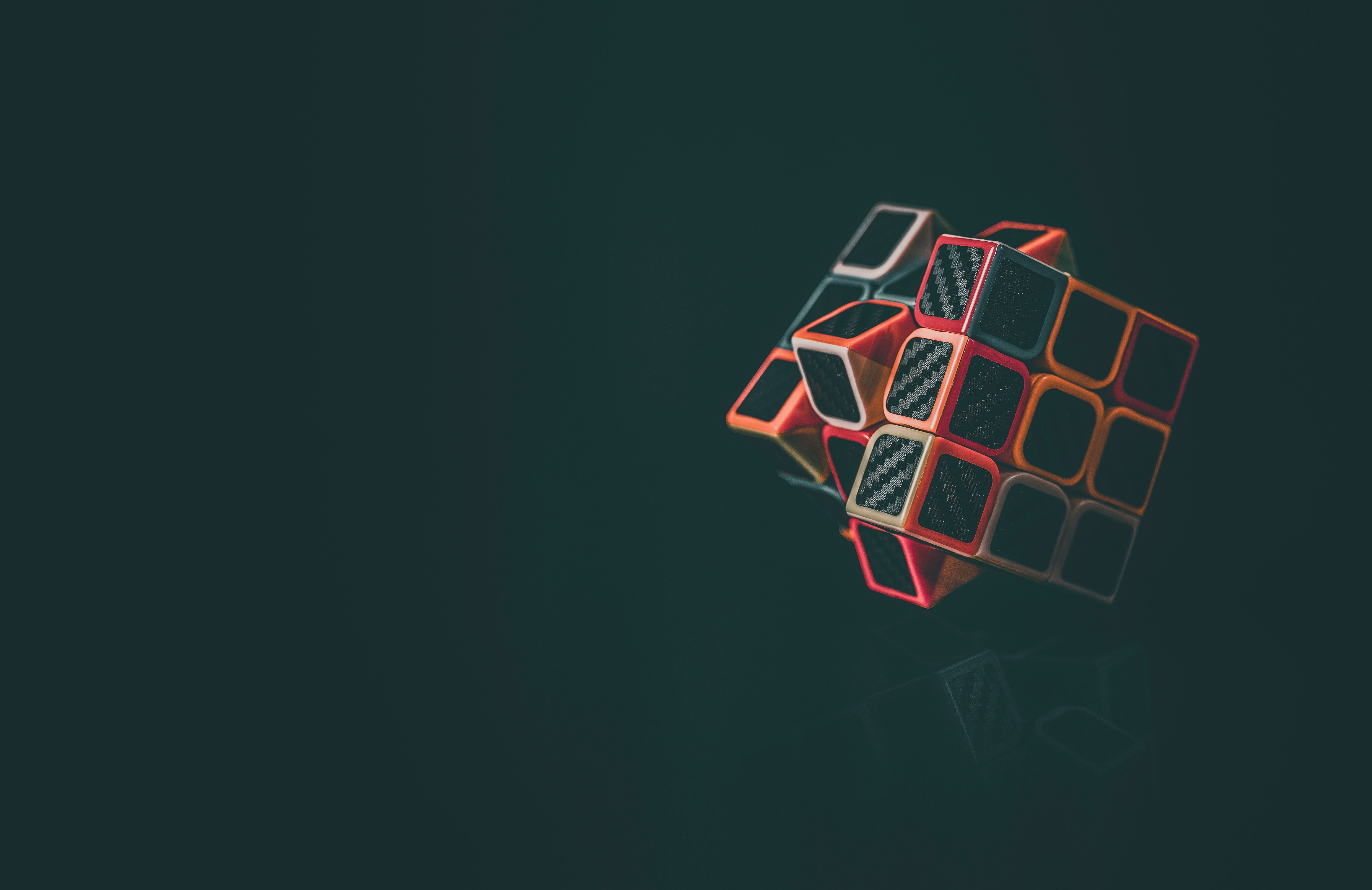 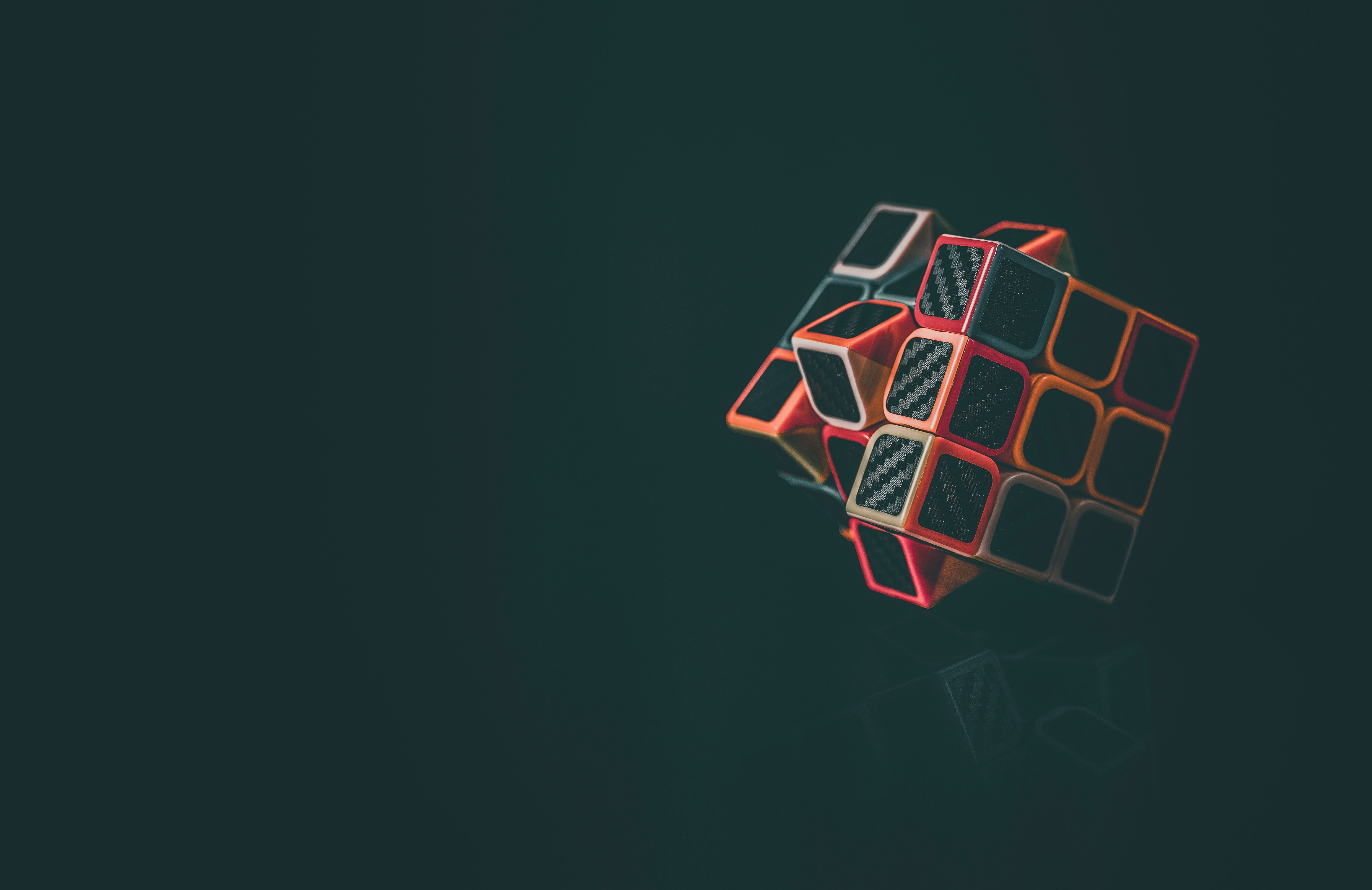 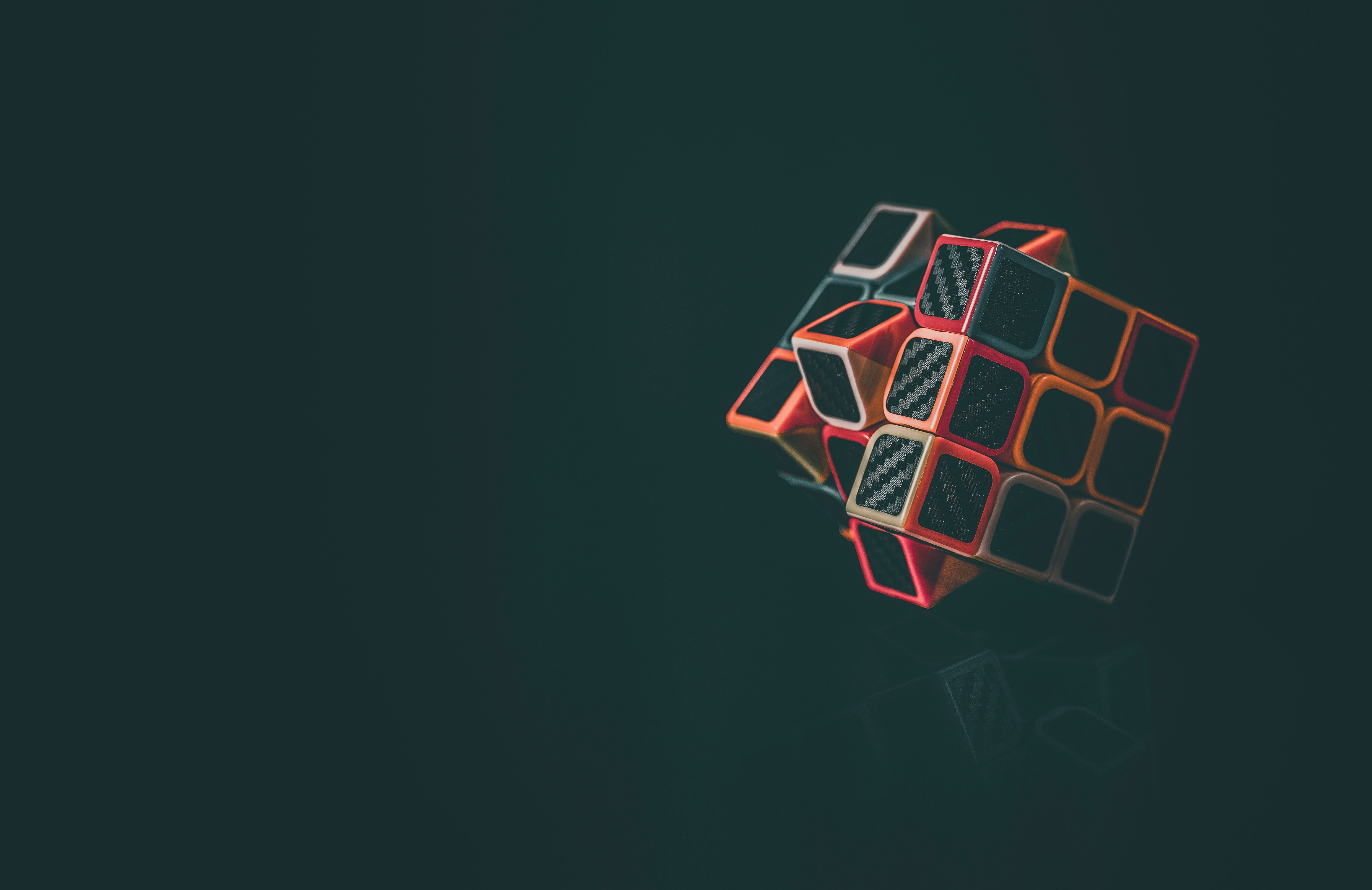 Публикации для официального аккаунта «Национальные проекты России»


Специфика — вещание на 146 млн россиян. 
Мы узнали, что невозможное — возможно и здорово прокачали фактчекинг, 
поиск информации, перевод на интересный/понятный, поиск иллюстраций 
и воскрешение фотоматериалов.

Количество публикаций в месяц — 270 постов + не менее 100 сторис. 
На мне: редактура и согласование текстов и визуалов внутри
 + защита перед клиентом.
«Поженили» авторский визуал, 
Маяковского и нравоучительный контент.
Сочинили и отрисовали собственные вредные советы в стихах по теме, заданной заказчиком.
ТЫК!
ТЫК!
Рассказали и показали историю тульских микрофонов «Октава» в карточках.
ТЫК!
ТЫК!
«Перевели» на понятный необычный 
контент про программу «IT-стойбище».
Какие бывают стадии опьянения и что 
происходит с организмом: рассказали 
и отрисовали в котиках.
Придумали и отрисовали три загадки по творчеству Ф.М. Достоевского, чтобы «подсветить» приложение.
ТЫК!
ТЫК!
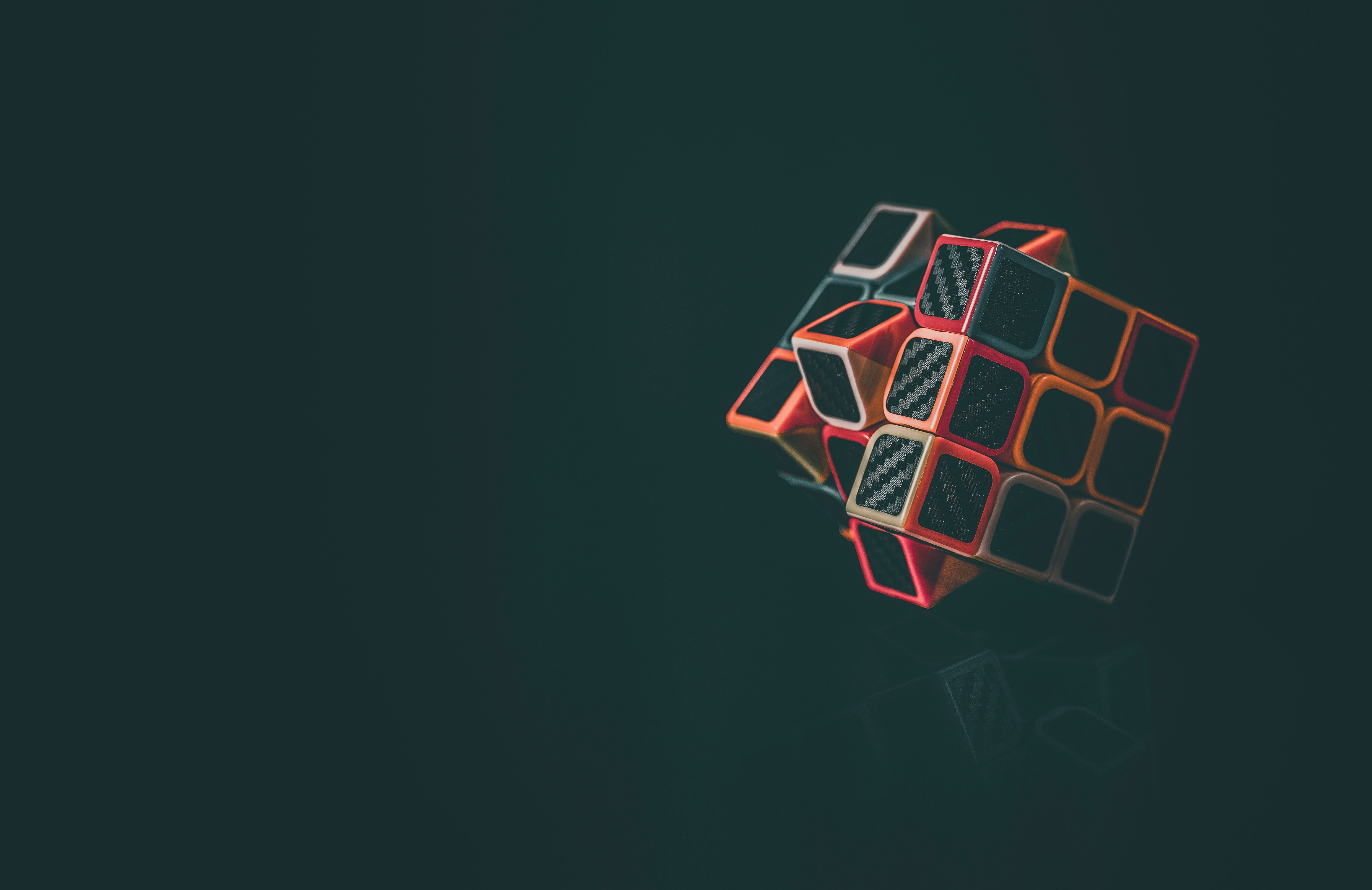 Интерактивные сторис с конверсией в пост
Чтобы обратить внимание широкой аудитории формата «и пионеры, 
и пенсионеры» на специфический инфоповод, придумали бодрую угадайку на вовлечение: подобрали цитаты поэтов Серебряного века и современных рэперов и предложили подписчикам угадать, какая принадлежит классическому поэту, а какая — уличному.

Финальная стори — репост с предложением узнать больше о победительнице конкурса. Конверсия в переход на пост была одной из самых высоких за год.
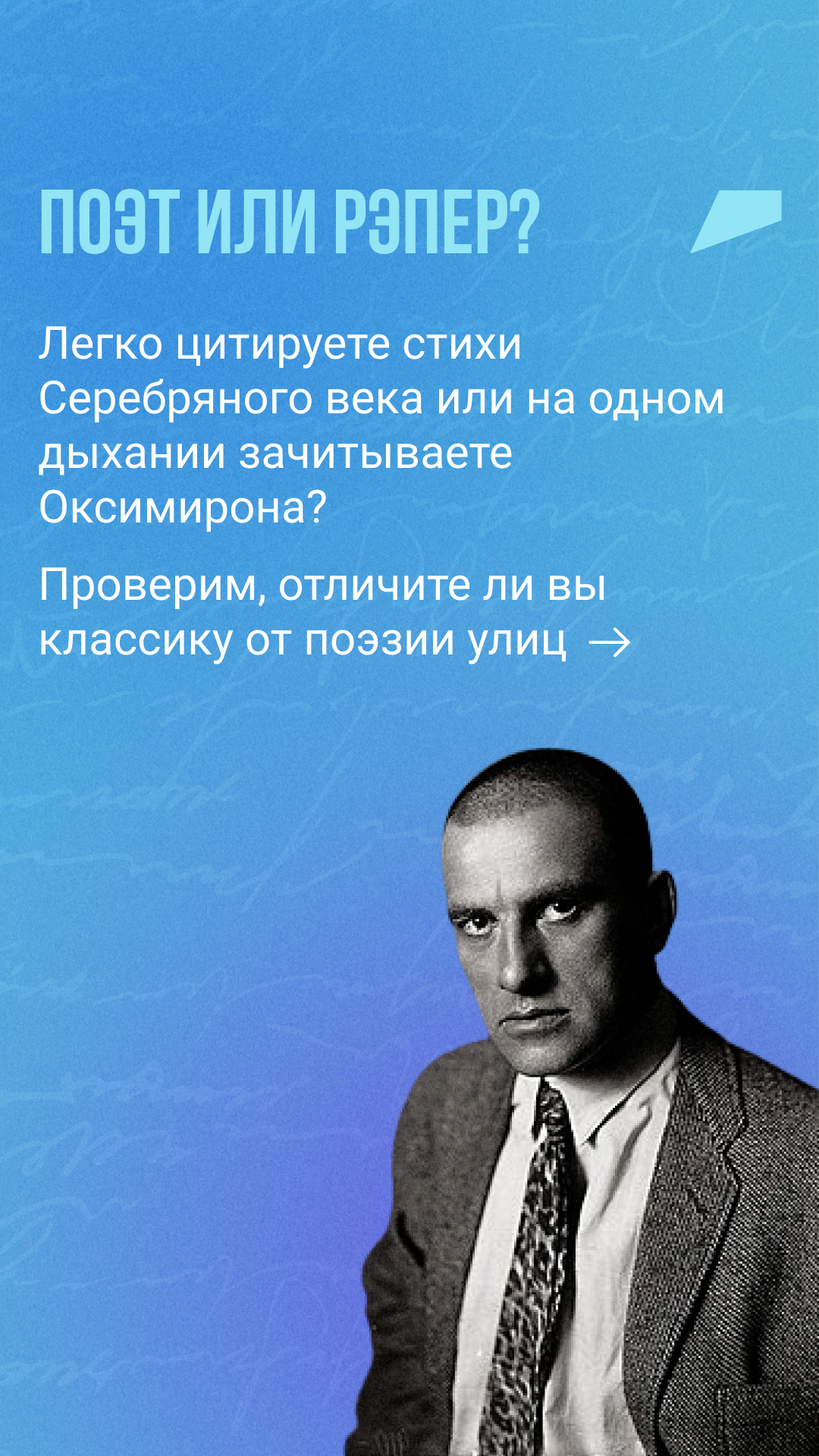 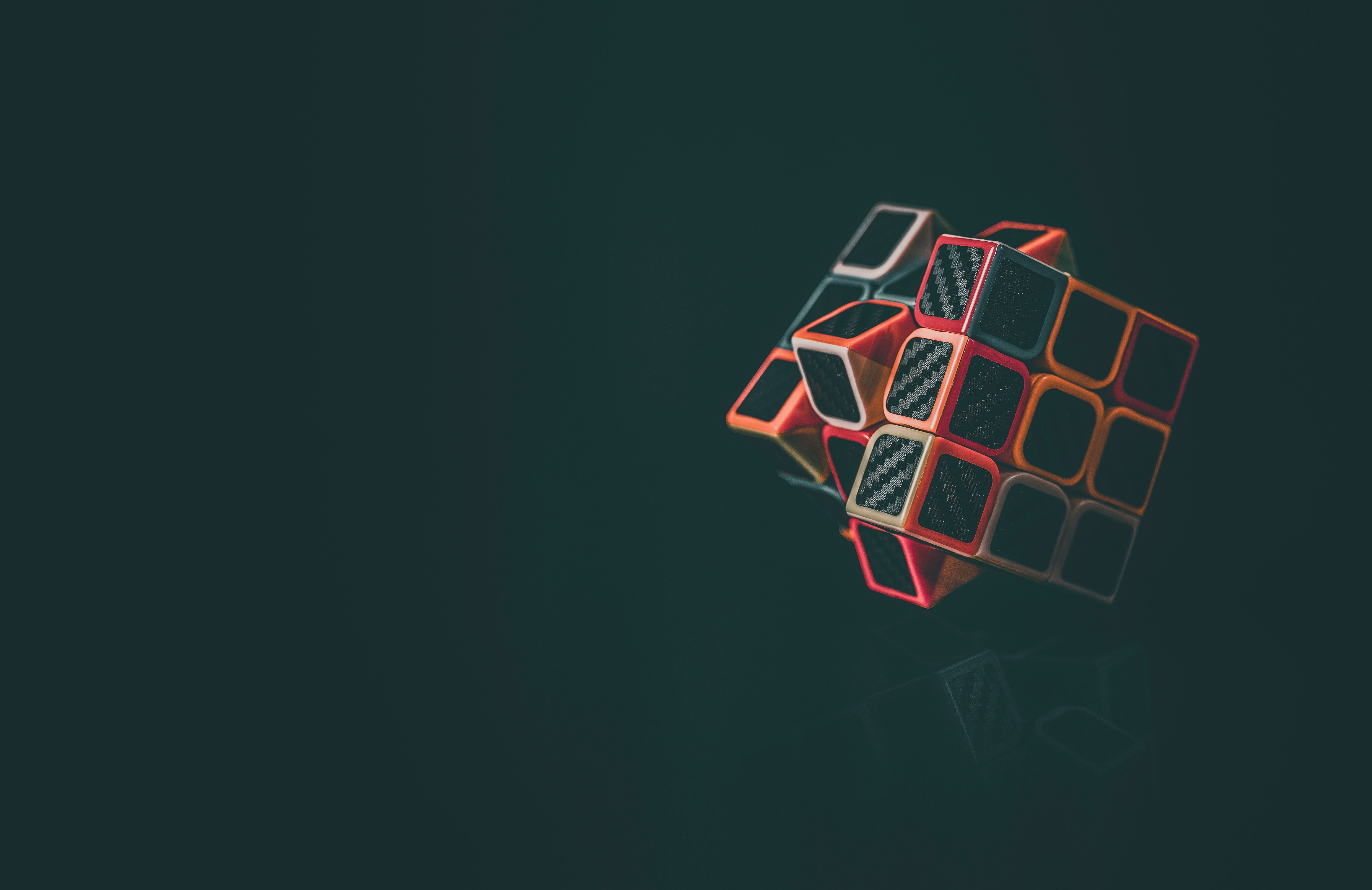 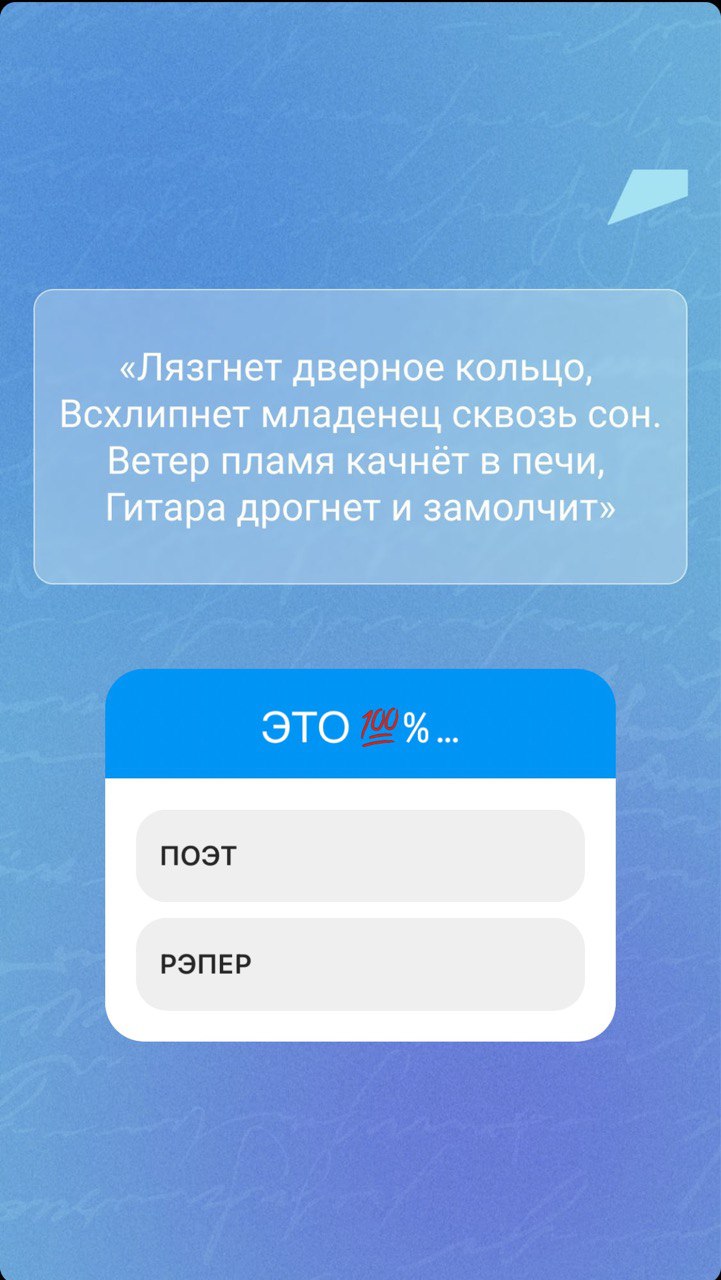 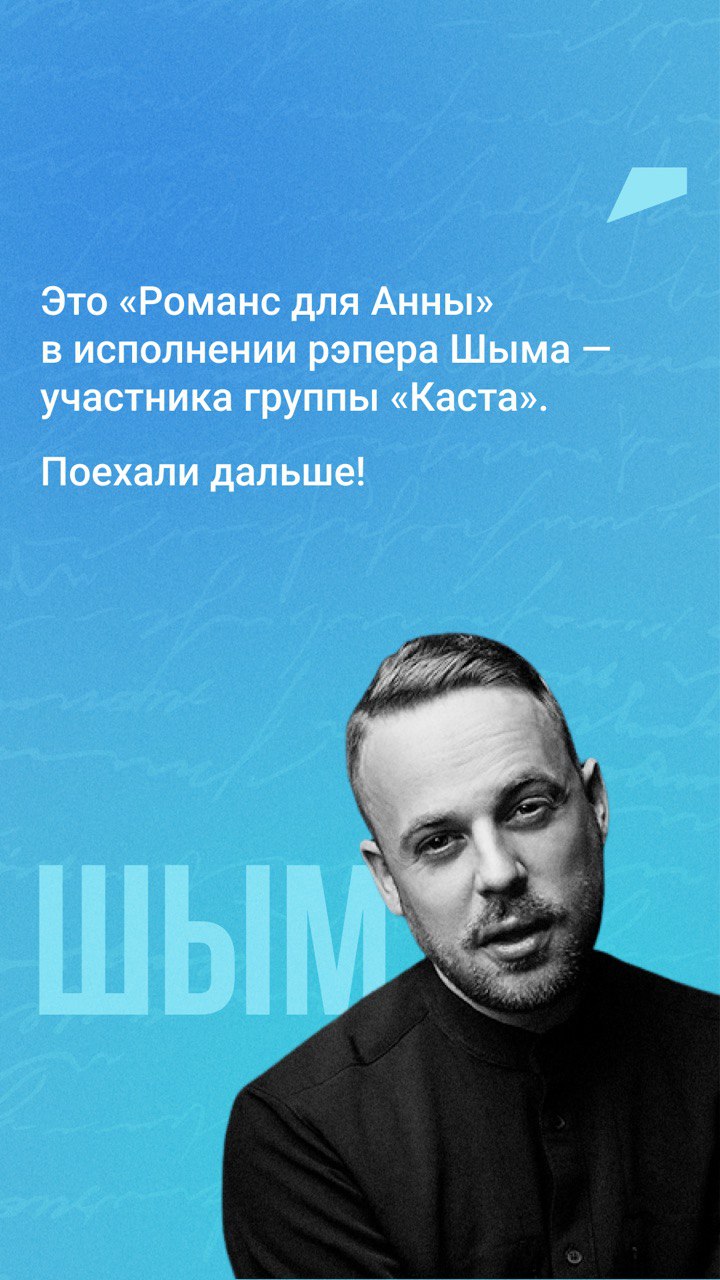 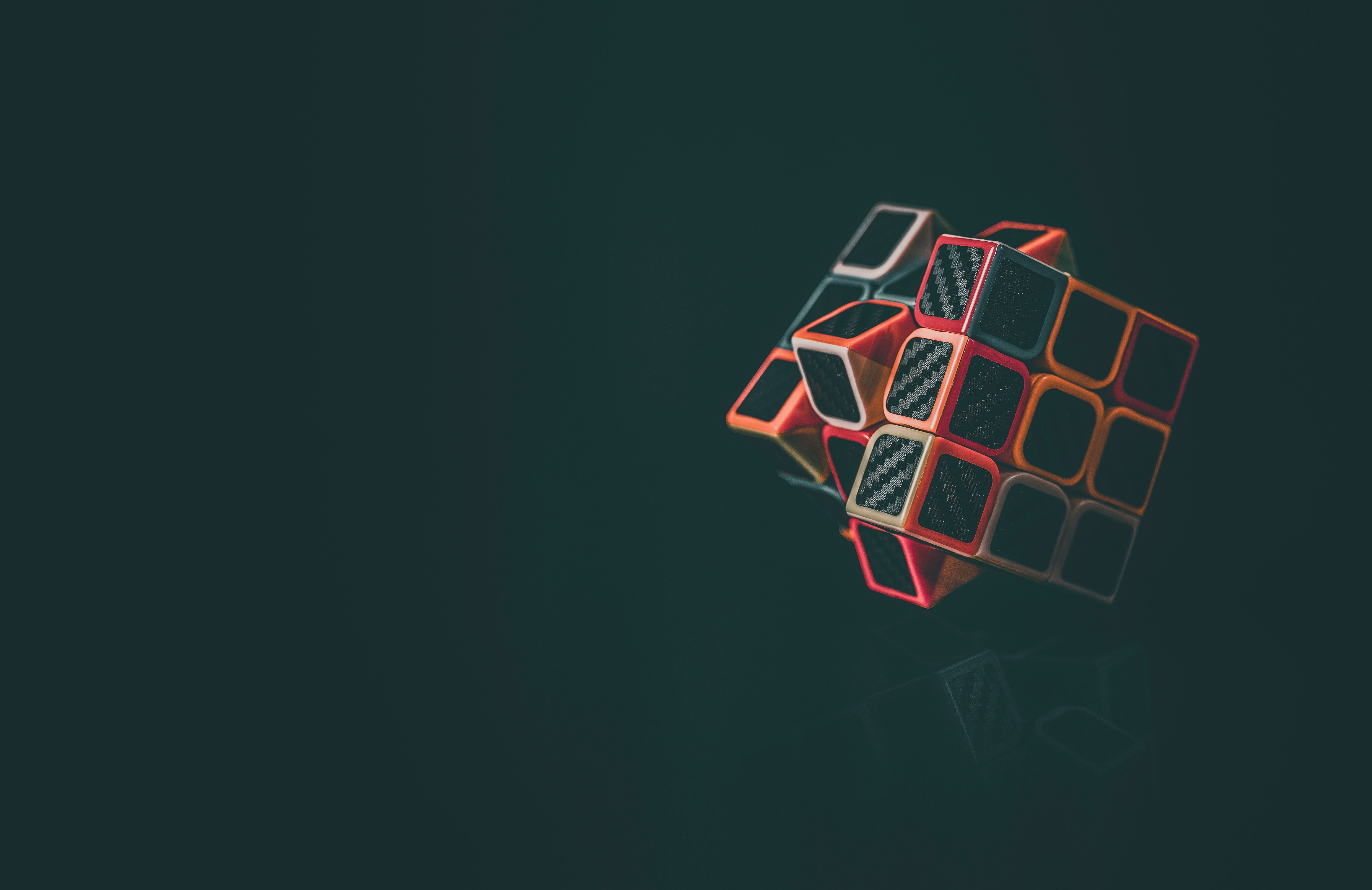 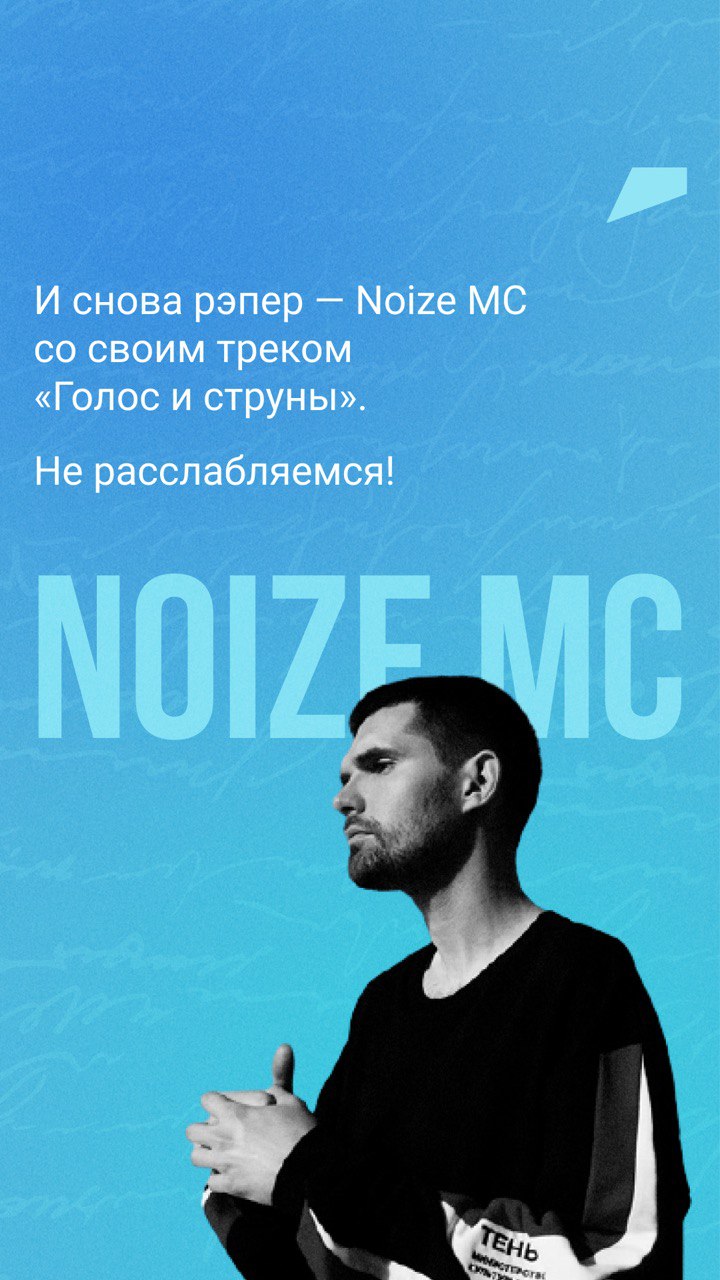 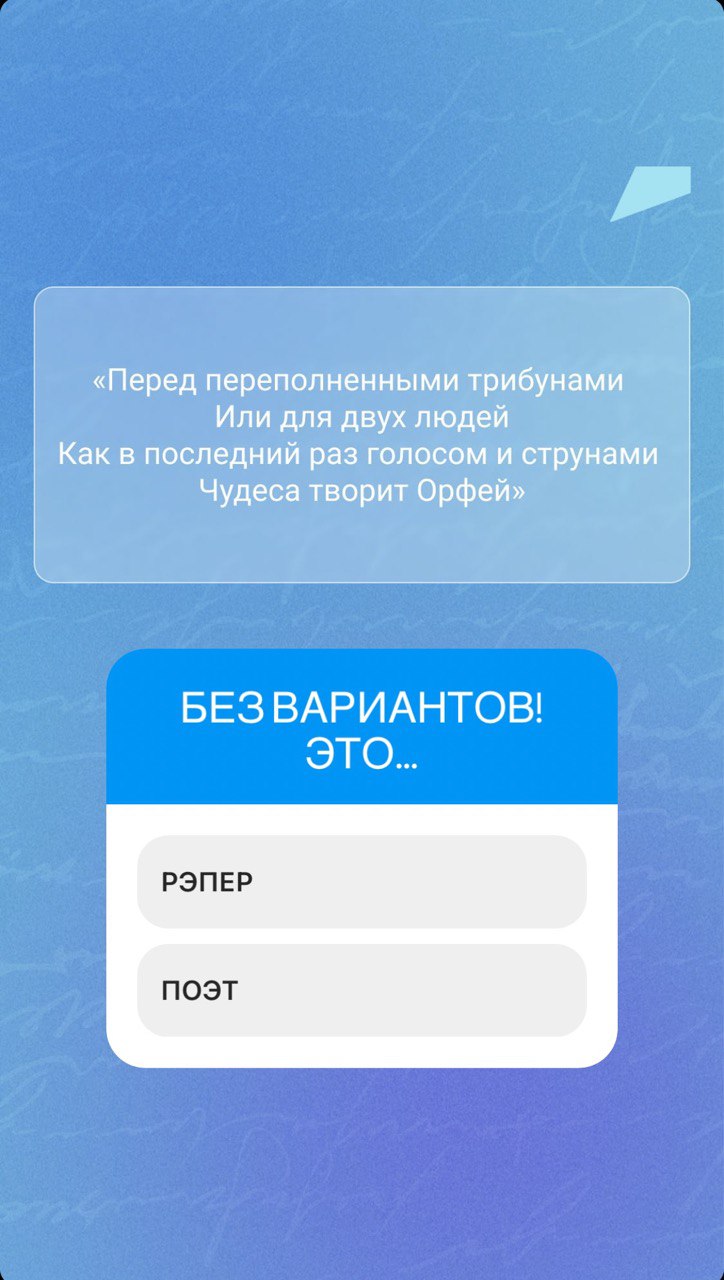 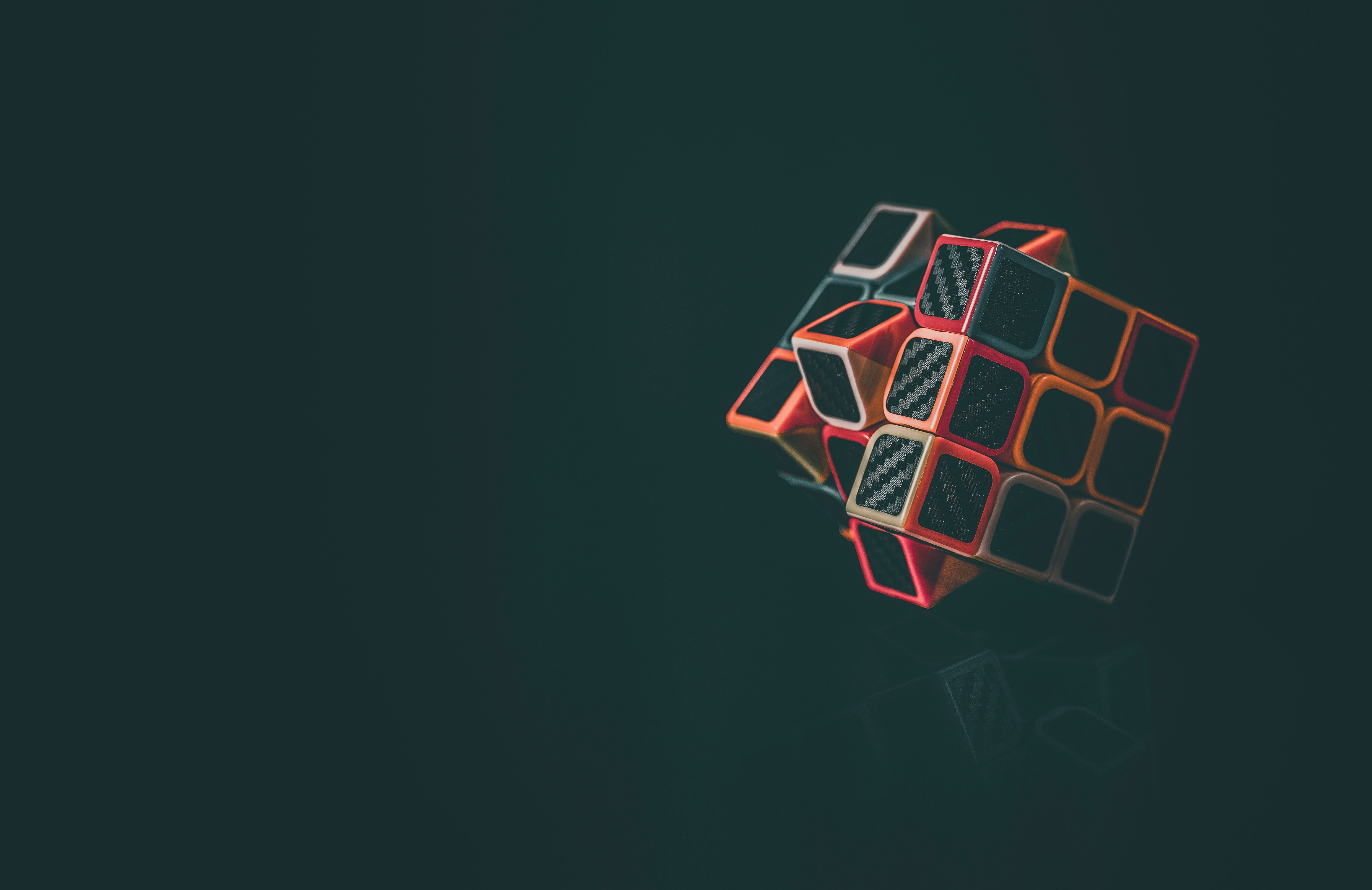 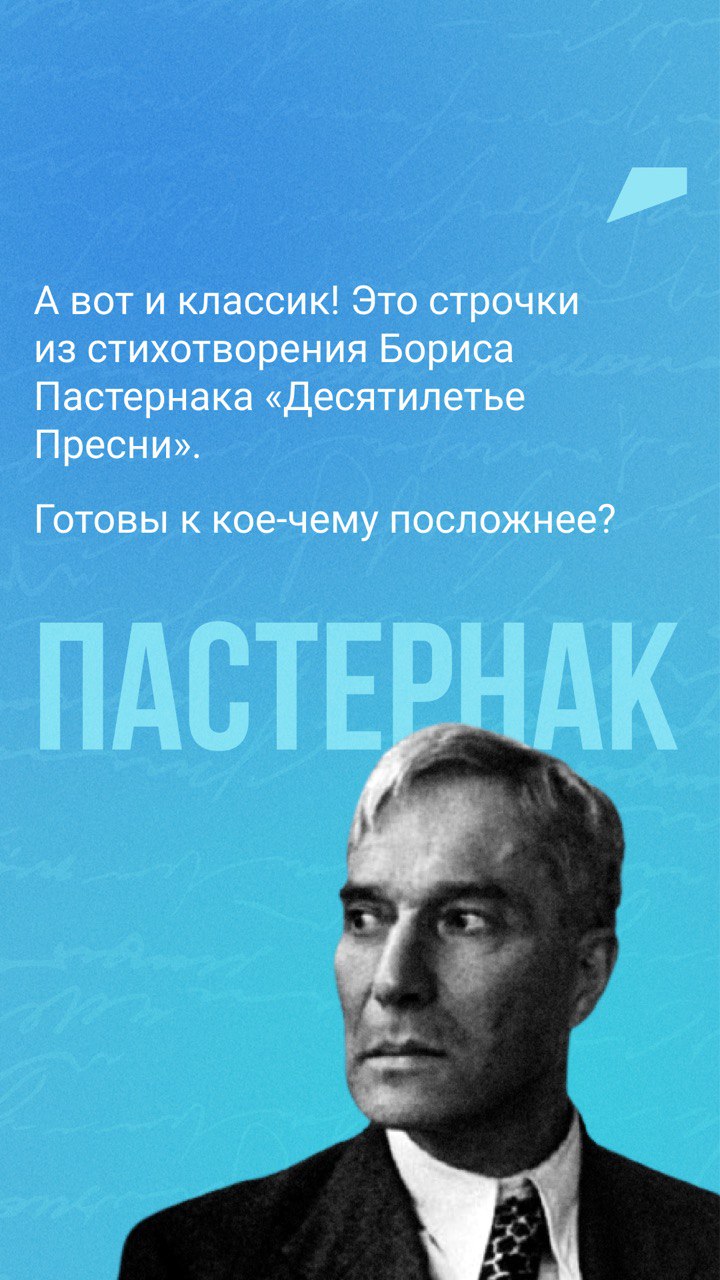 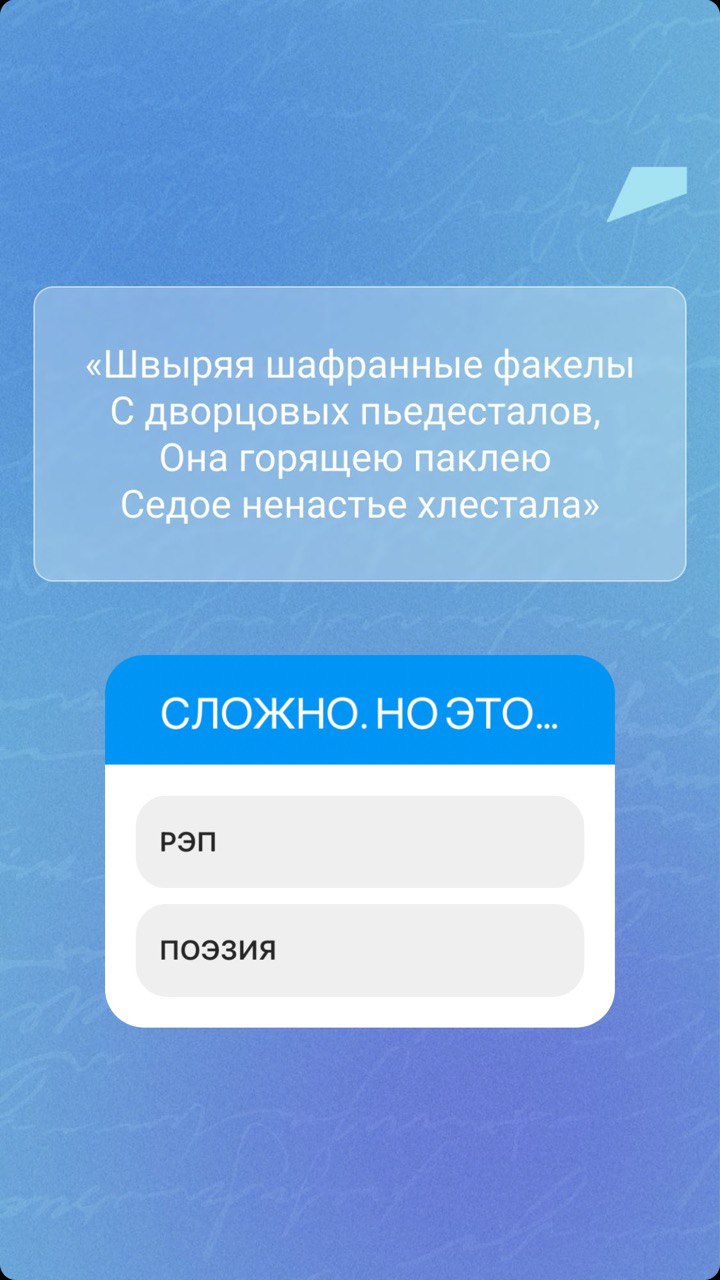 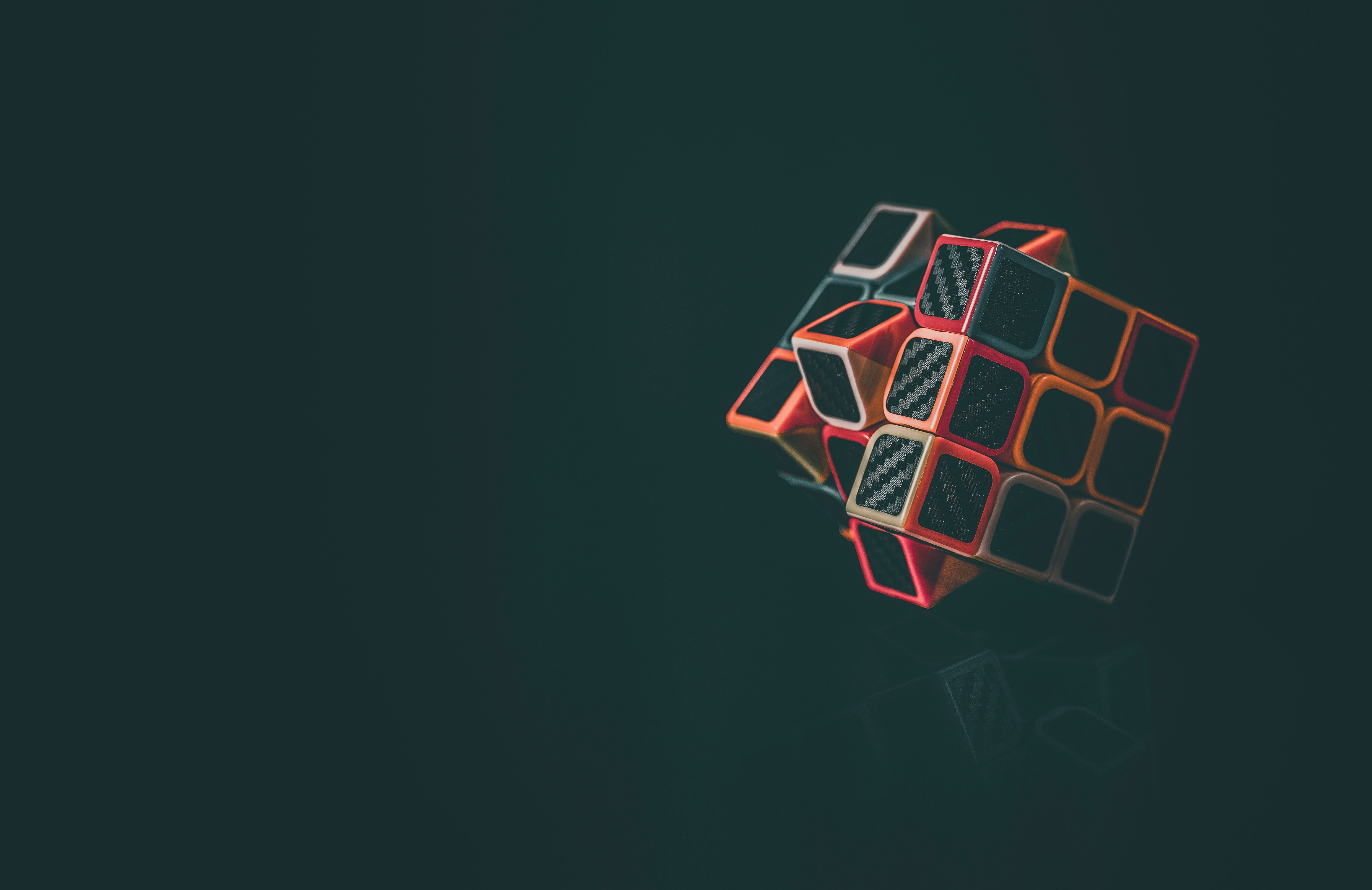 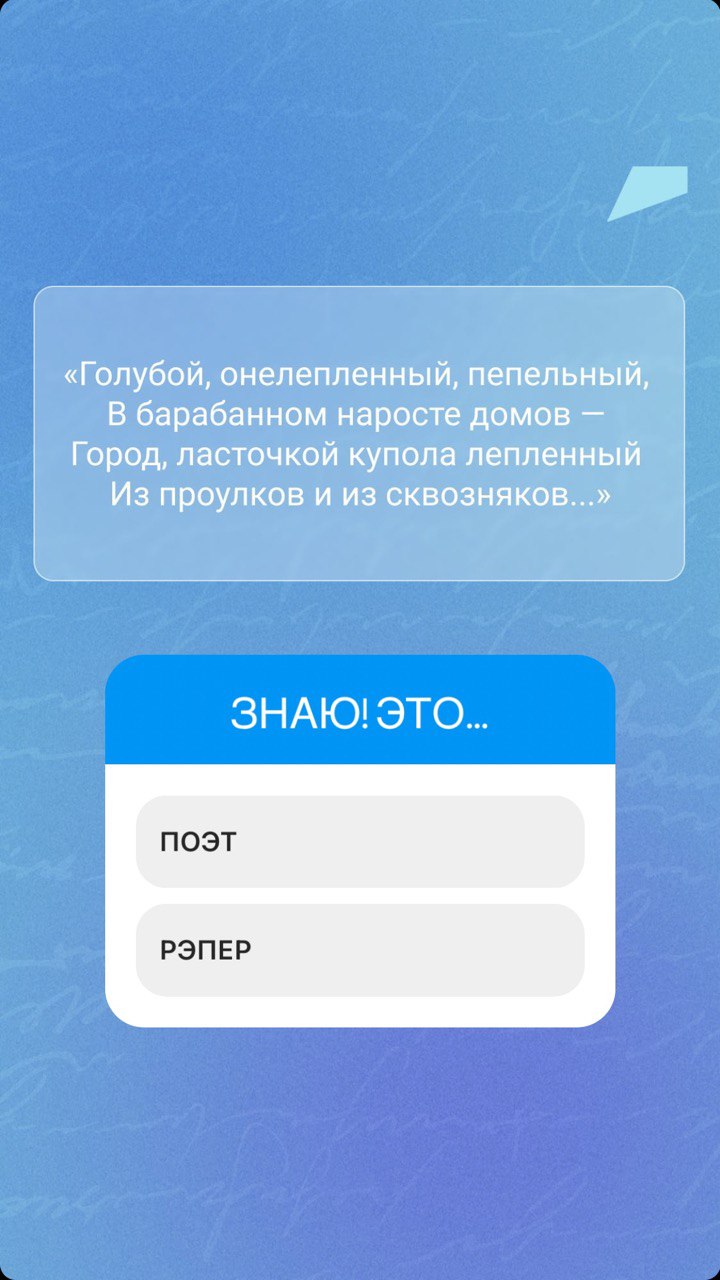 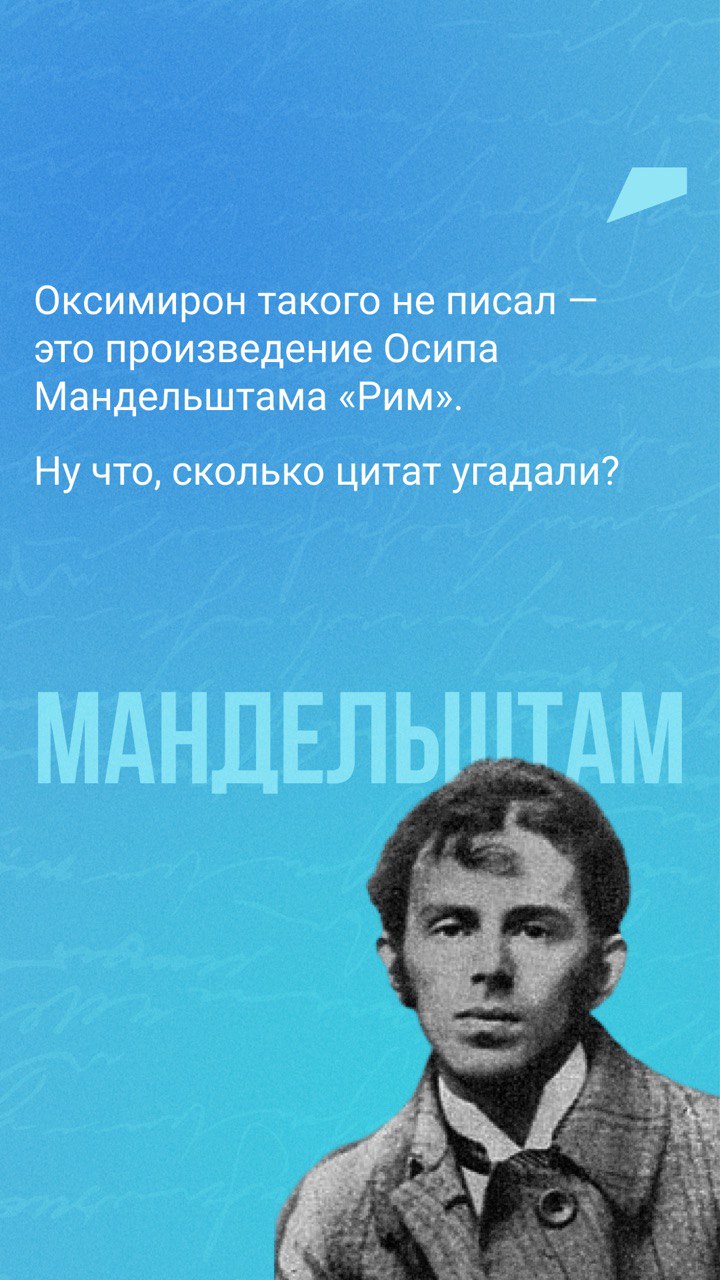 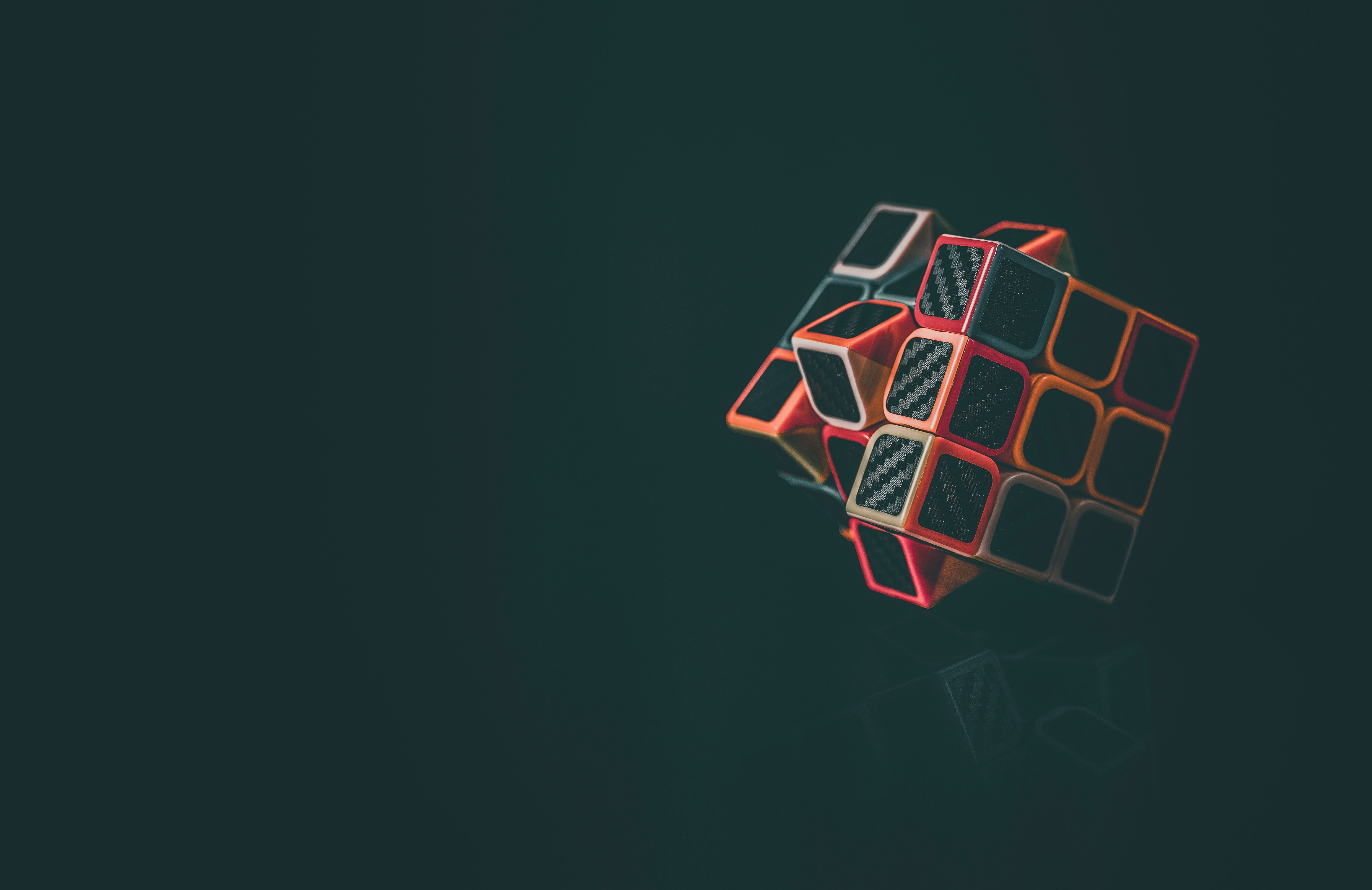 Публикация в формате карточек для корпоративного
TG-канала ко Дню победы
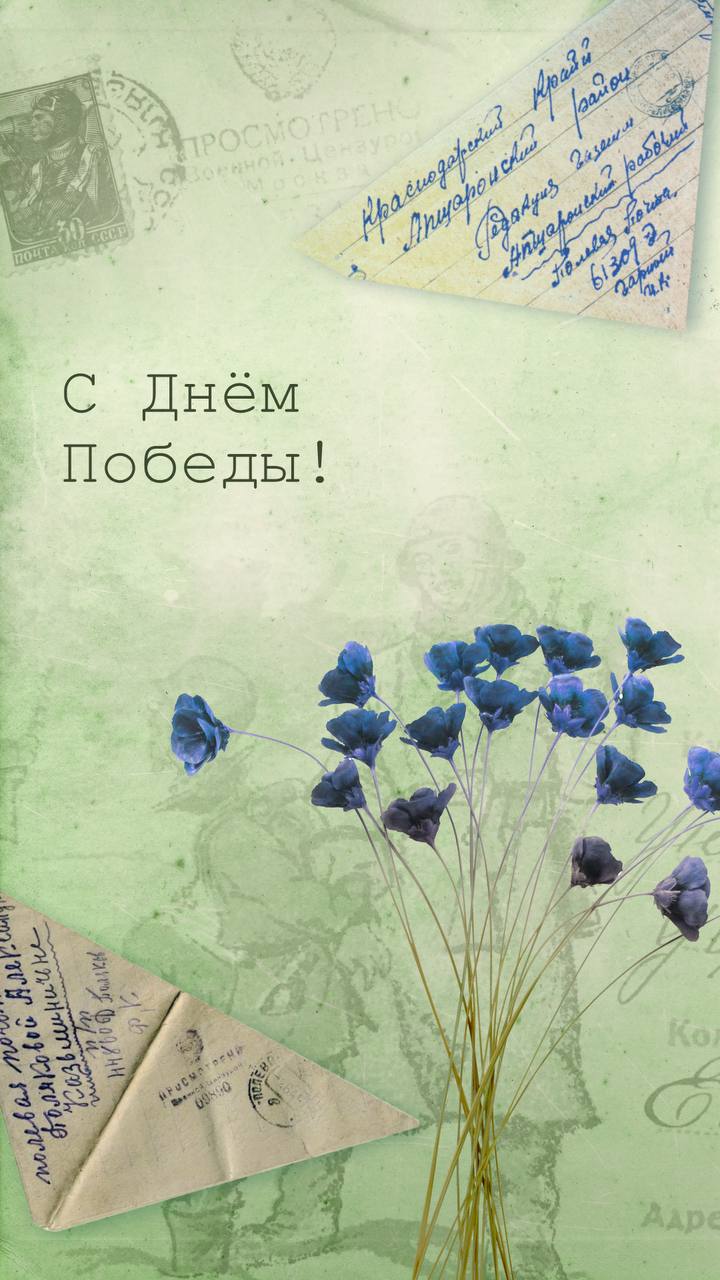 Я попросила коллег рассказать истории родных, которые не только прошли войну, но и просто пережили эти тяжелые времена, даже если не служили.
Оказалось, что в некоторых семьях такая информация вообще не сохранилась. Кто-то с удовольствием поделился своими историями, 
а многих публикация подтолкнула к тому, чтобы порасспрашивать близких 
и даже сделать запросы в архивы.

Я приняла решение подавать рассказы от первого лица, чтобы усилить эмоциональное вовлечение и приблизить героев к нам: как будто каждый 
из них сам говорит с читателем.

Мы с дизайнером выбрали шрифт, максимально похожий на шрифт телеграмм, и винтажное оформление с засушенными цветами. Для 
карточек родных одного человека брали один цвет, чтобы объединить рассказы.

Коллегам формат очень понравился: поздравление получилось 
личным, мы больше узнали друг о друге, много обсуждали военное 
время и родных.
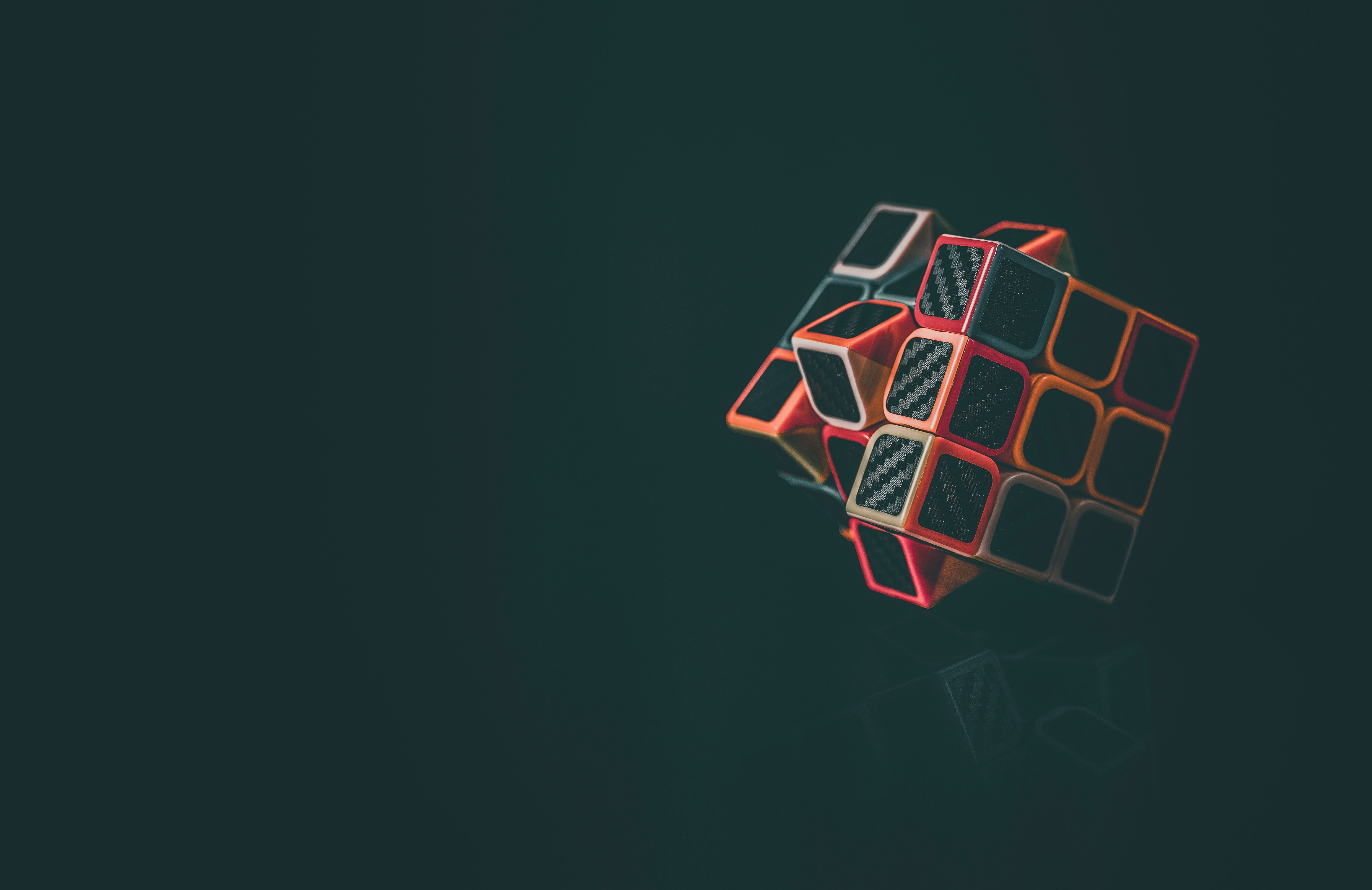 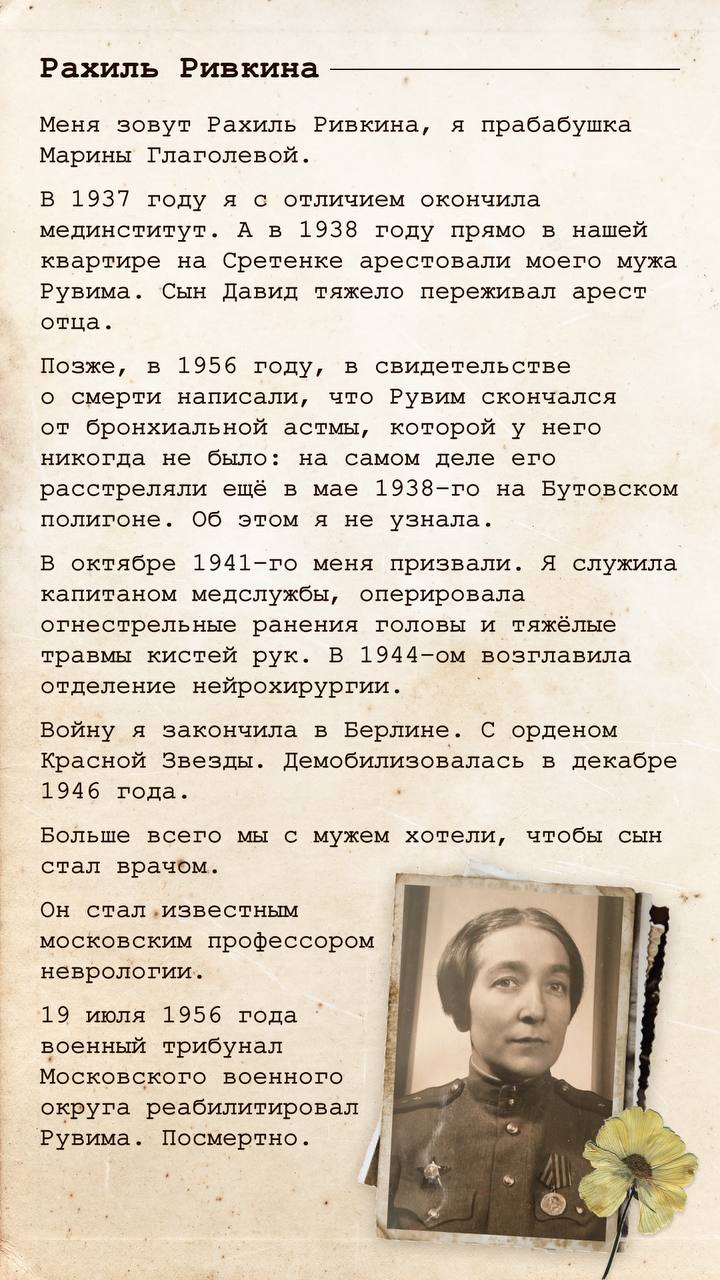 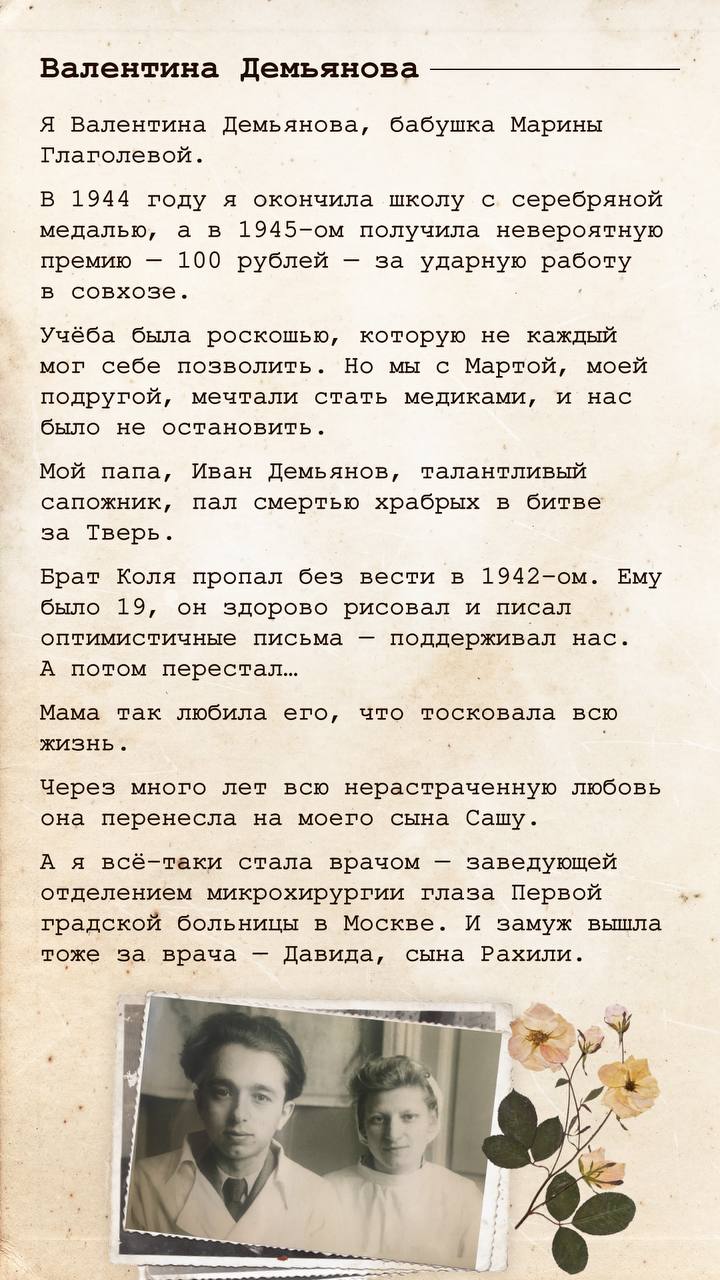 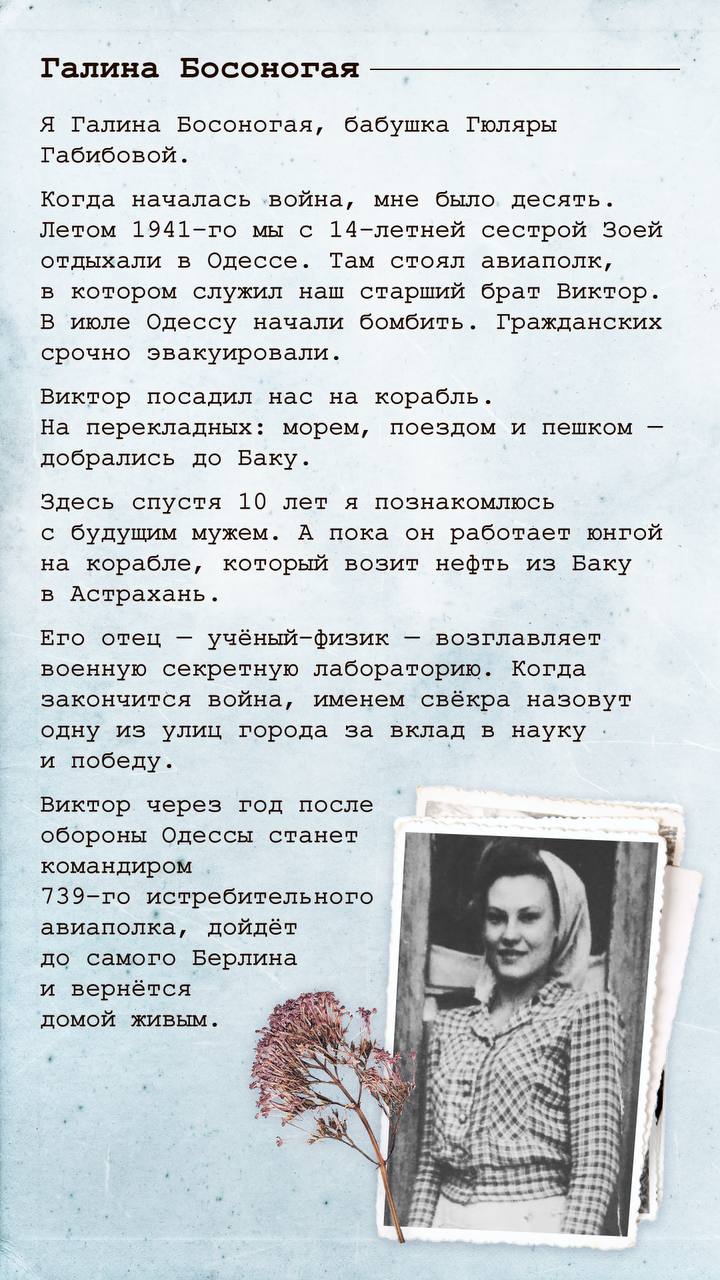 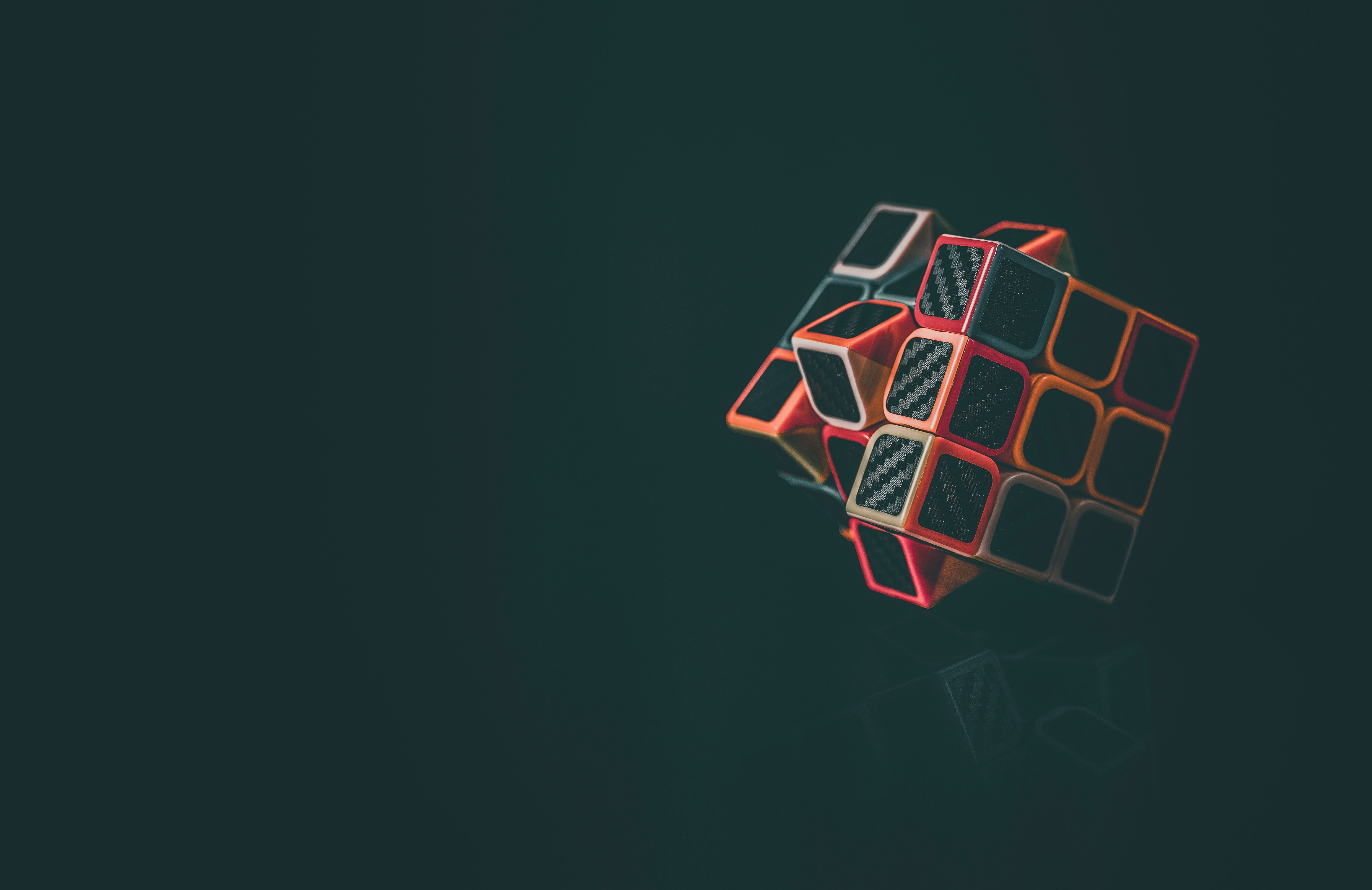 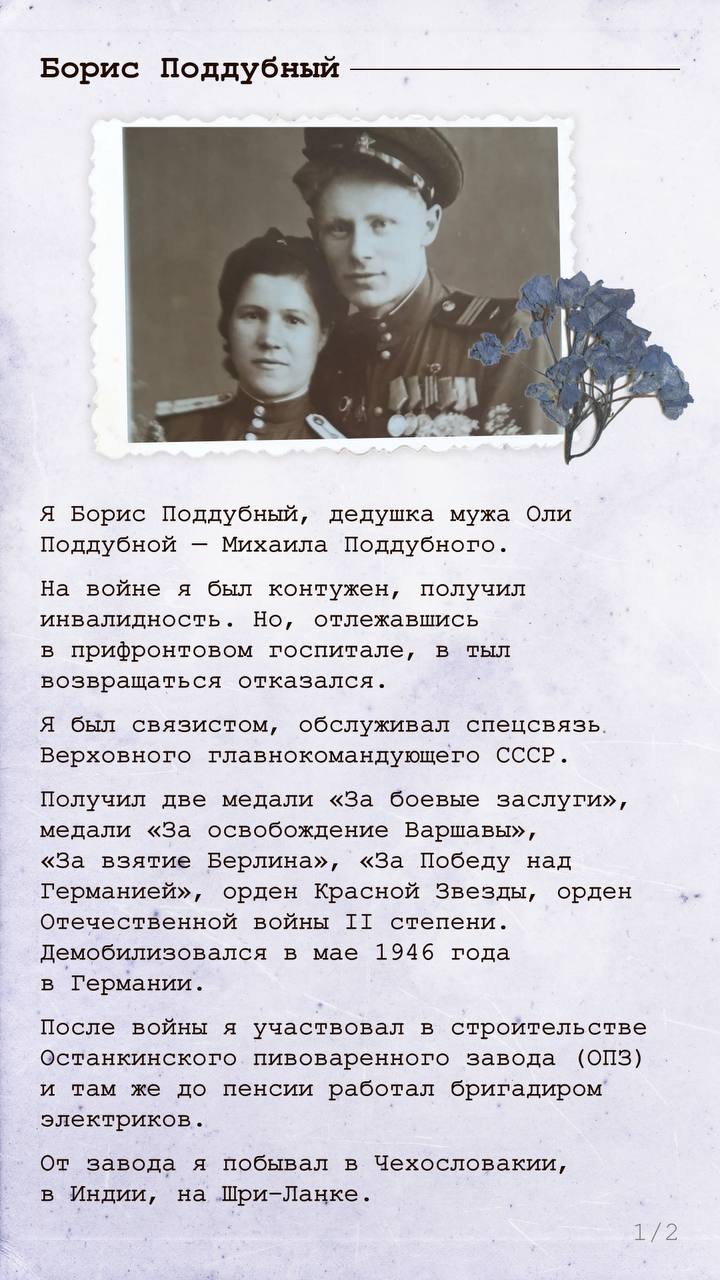 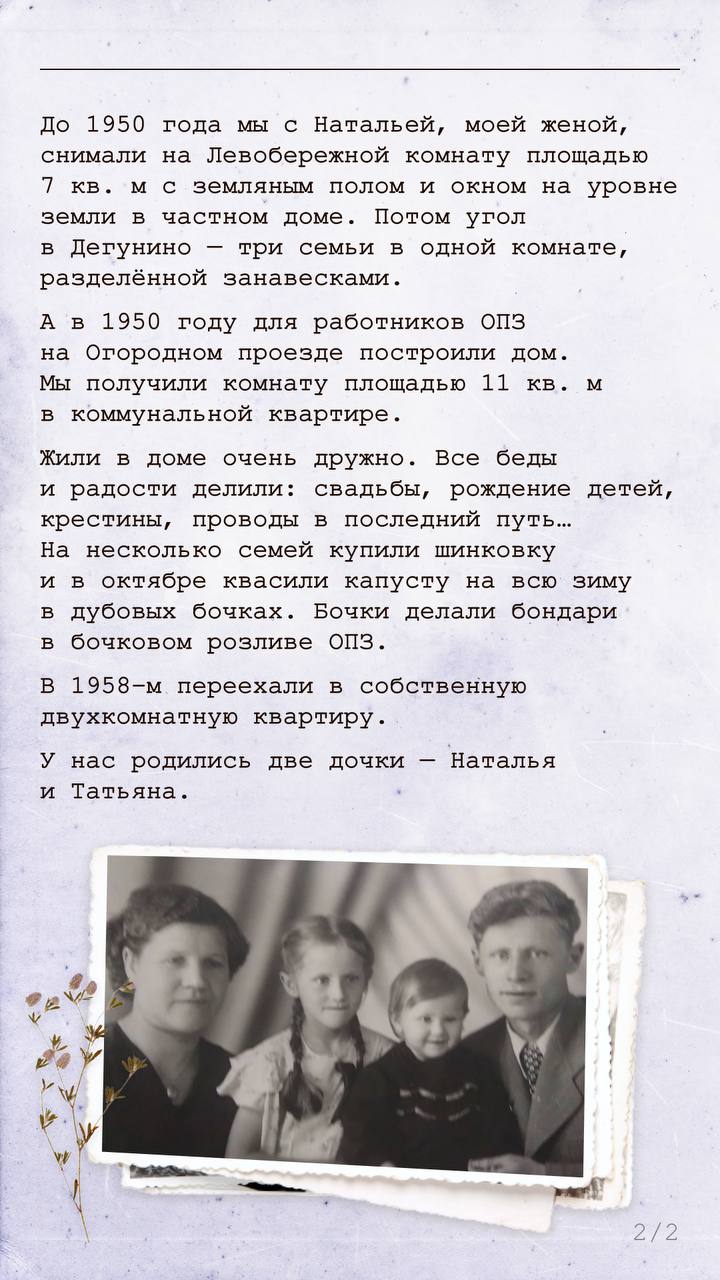 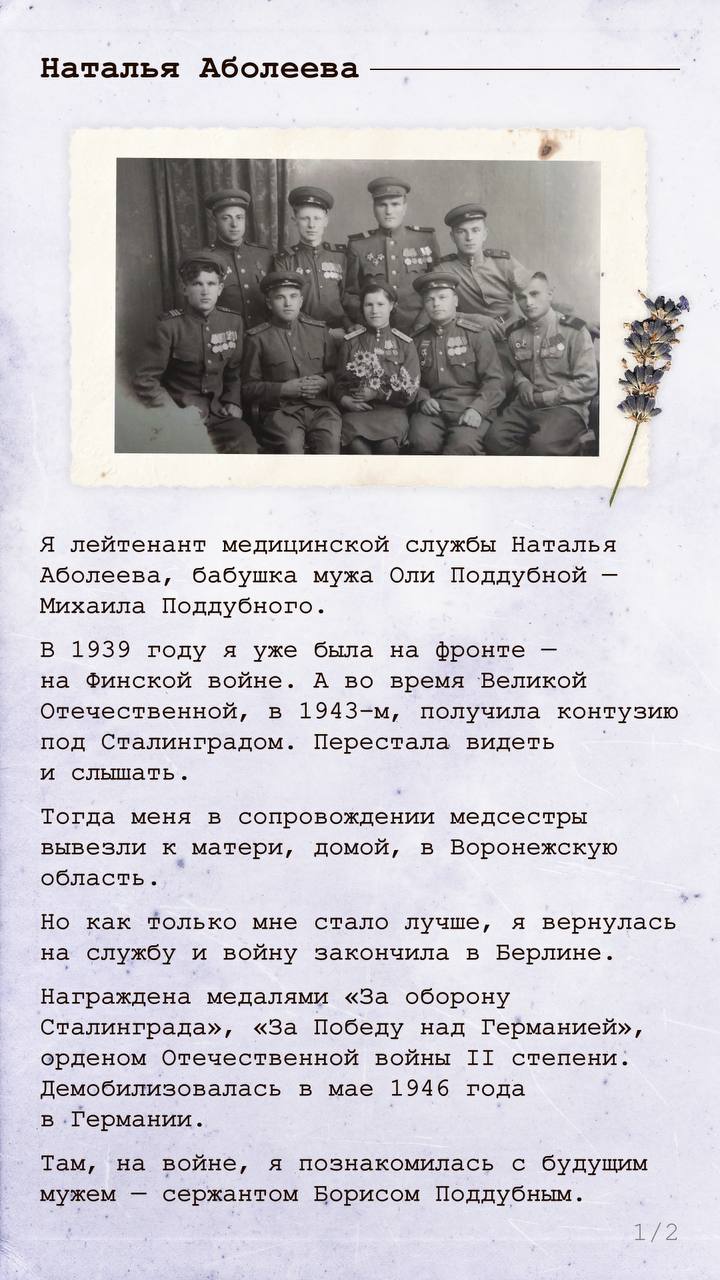 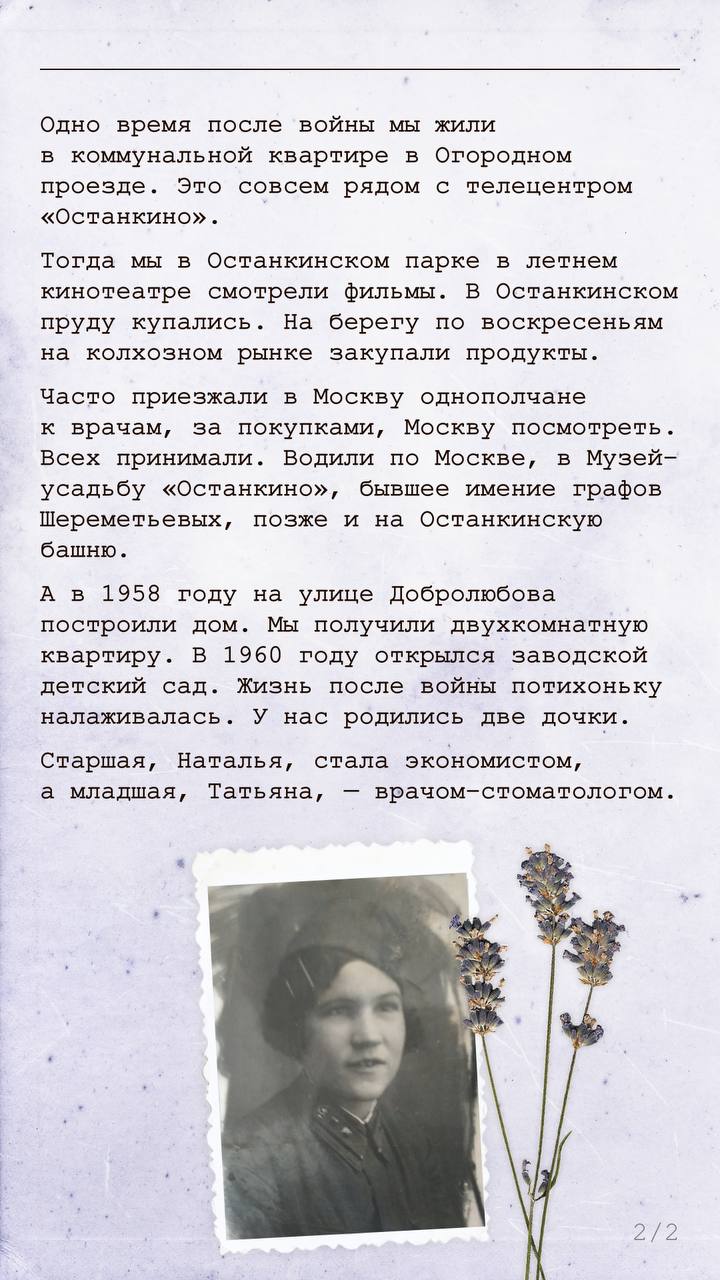 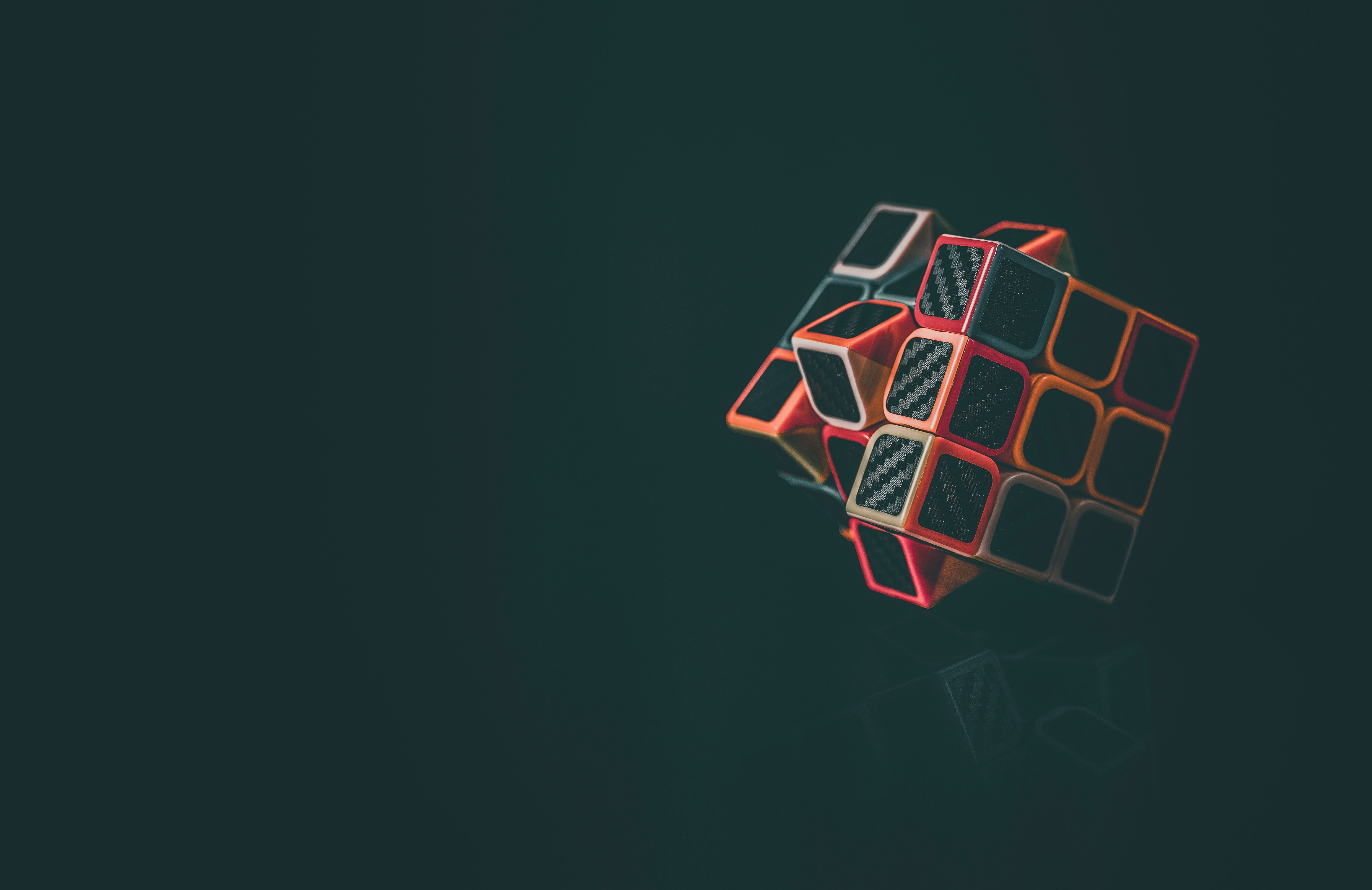 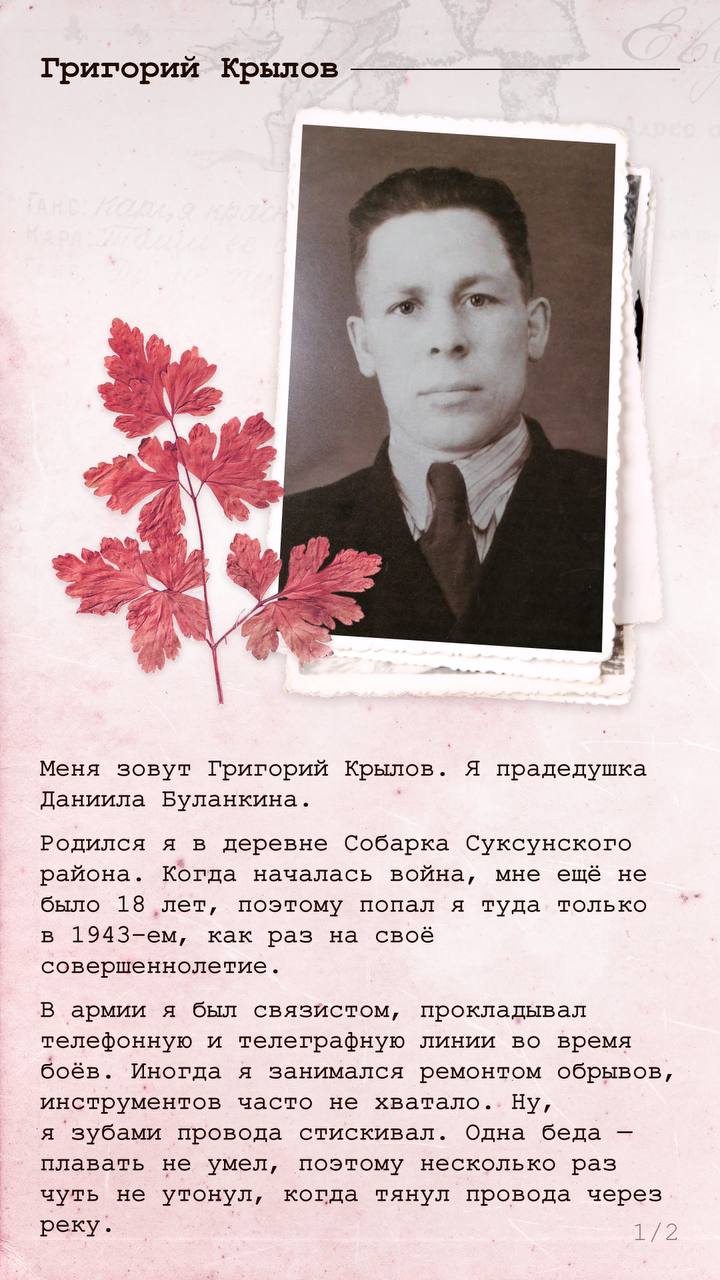 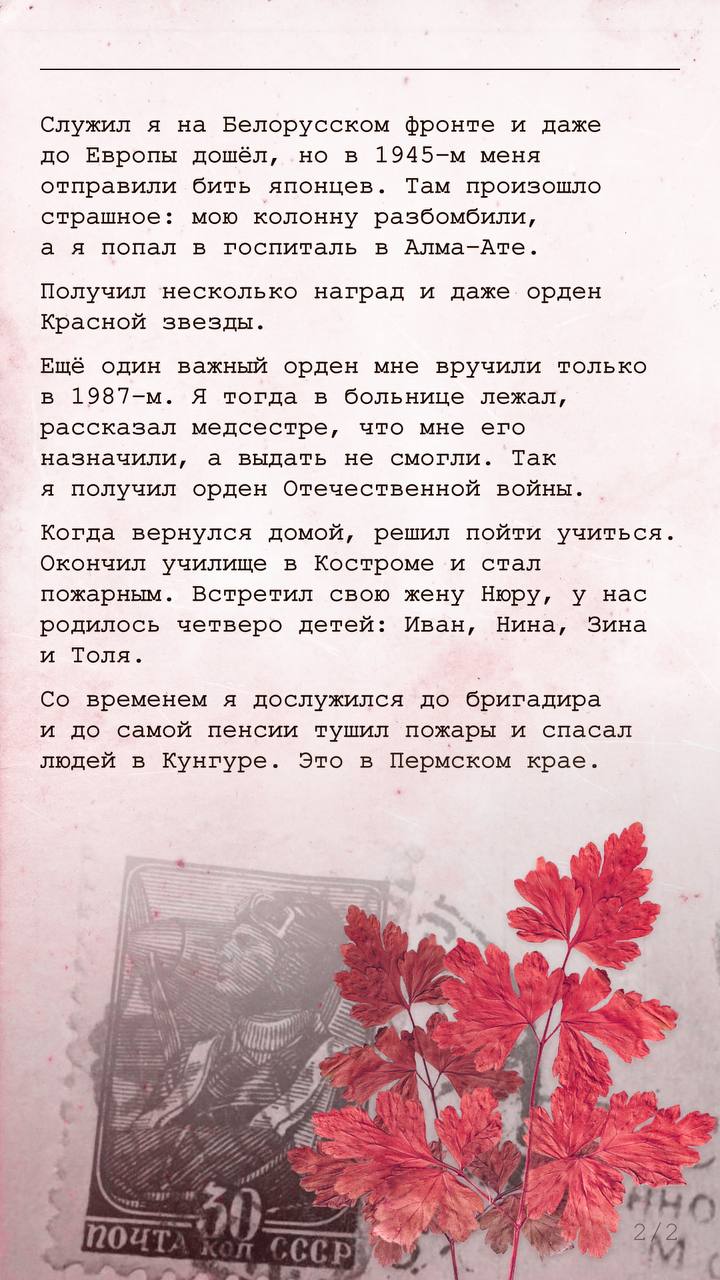 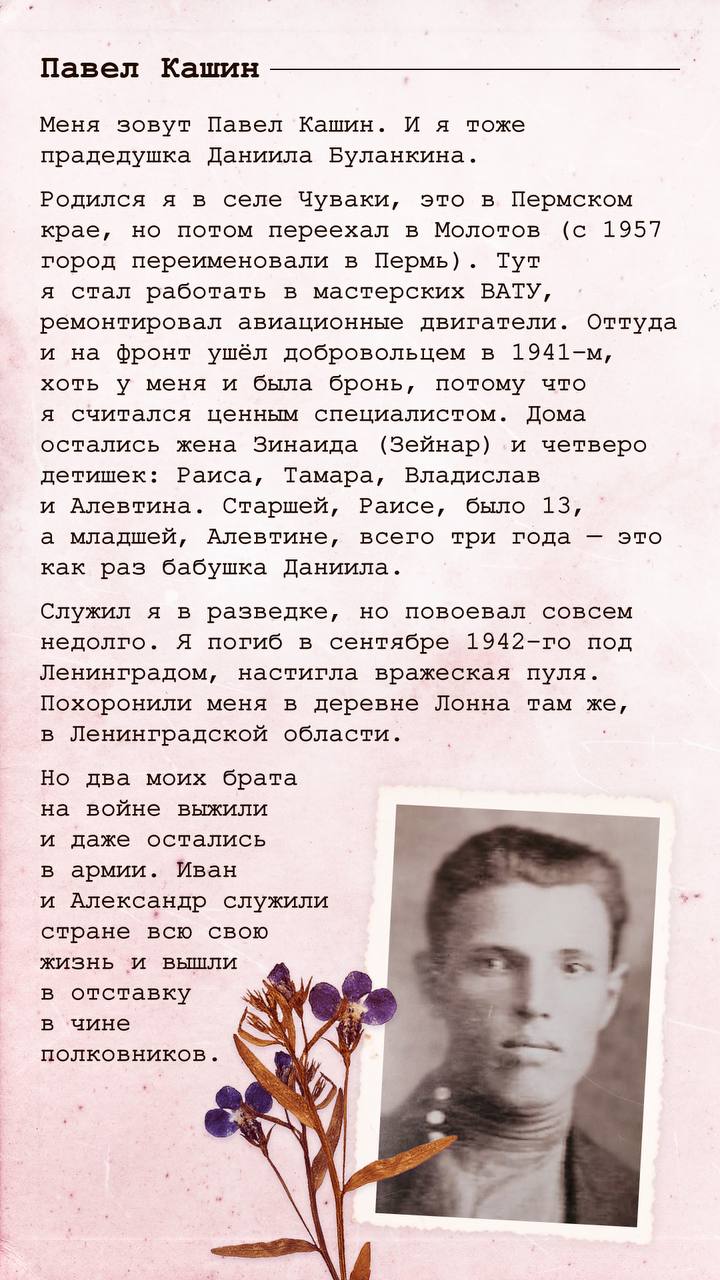 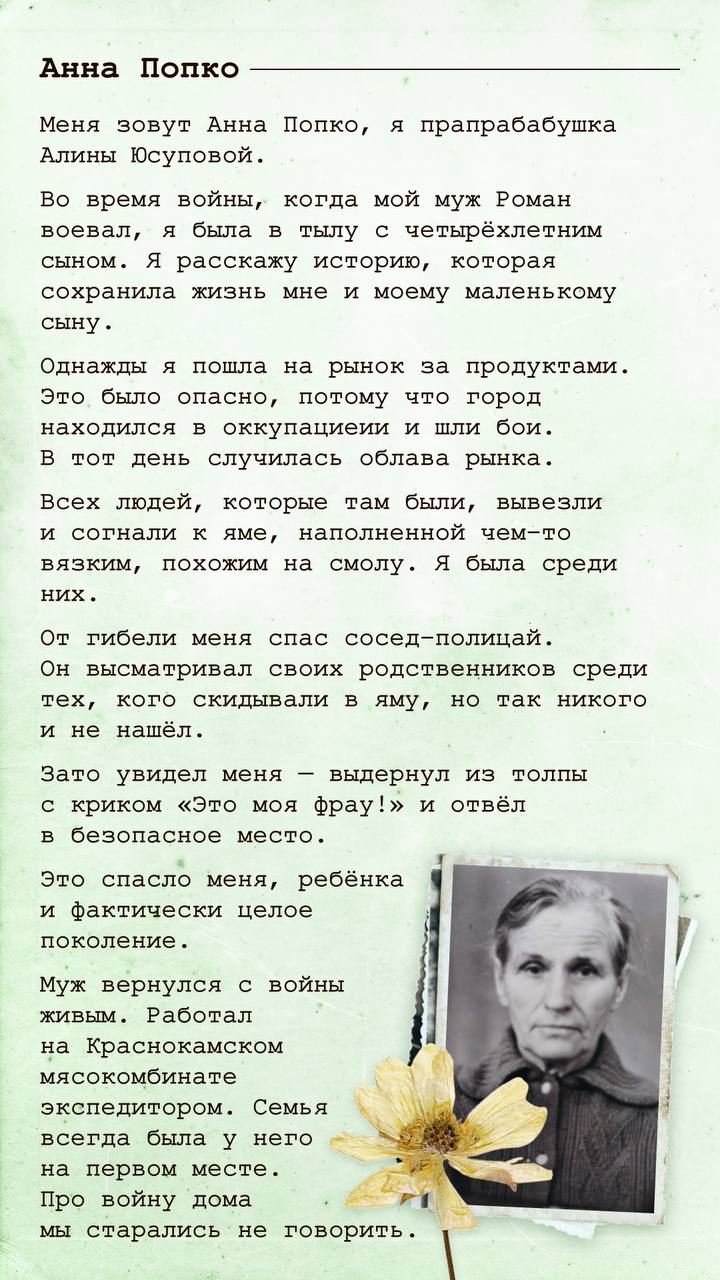 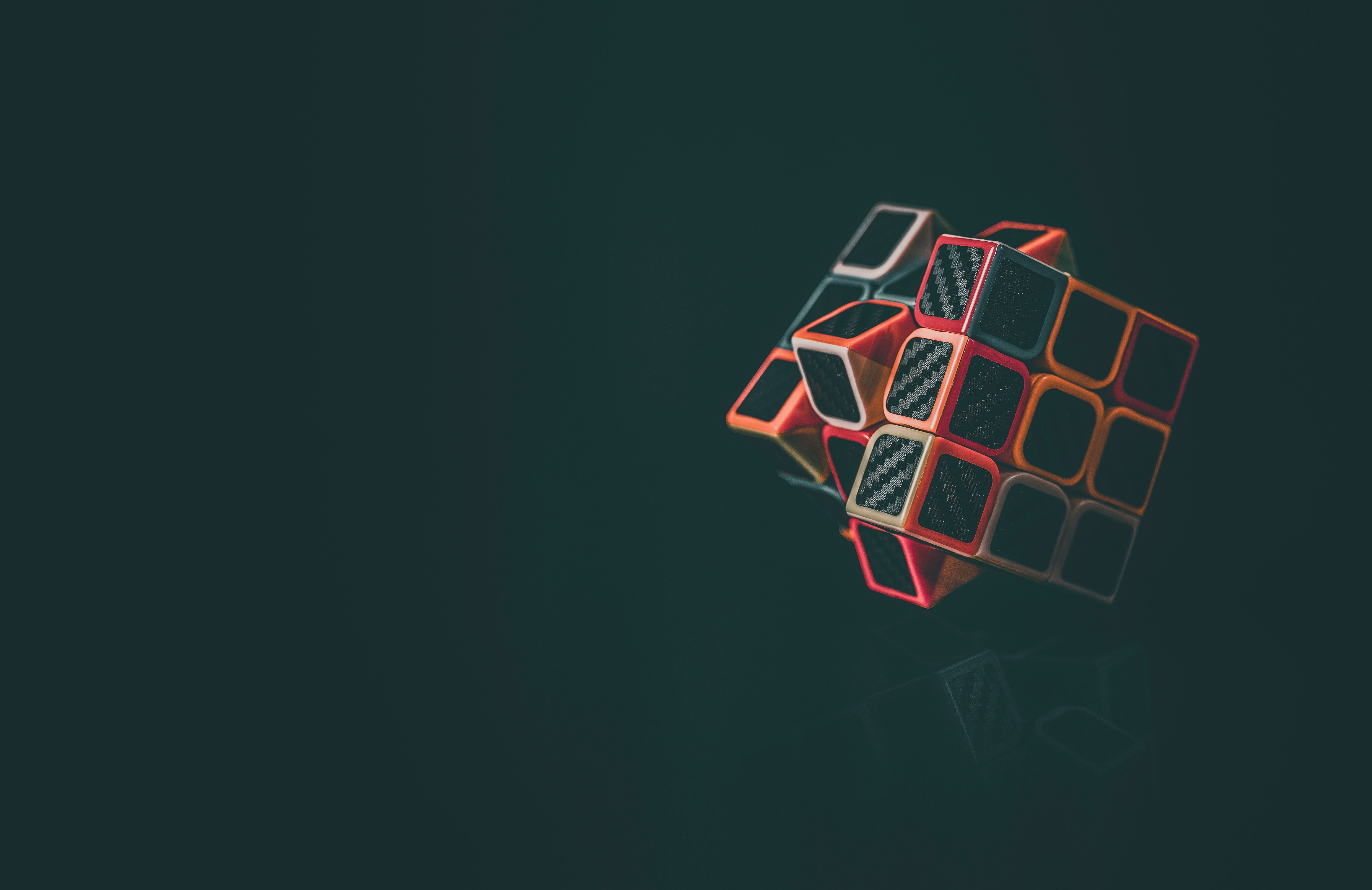 Посты для известного московского паба Black Swan Pub&Shop
Емкие тексты на легком TOV’е, допускающие художественность.
ДЮАРС ХАЙ
ХЕЛЛОУИН
ЗЕРКАЛА
PAPER PLANE
ФОНДАН
КУВШИН
ЛОСОСЬ
НГ-ДЕКОР
КОРЮШКА
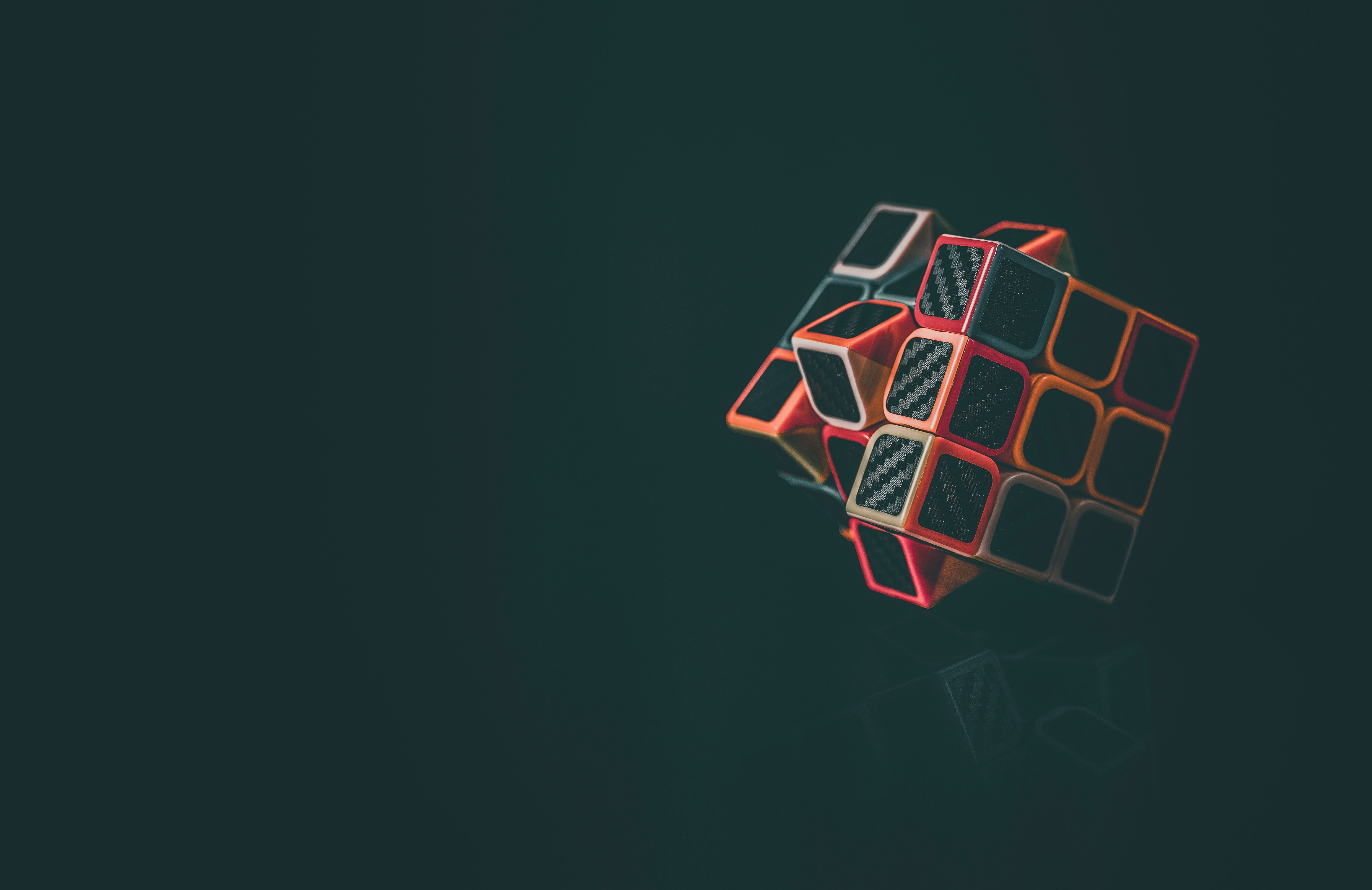 Статьи Яндекс.Дзен для покупателей круиза 
на лайнере Astoria Grande
Много рерайта, задачи с коротким дедлайном. Тексты должны были быть одновременно «разговорными» и «продающими» для конкретной аудитории. Приветствовались оценочные суждения, эпитеты «сказочный», «роскошный», «необыкновенный», романтизация.
Лайфхаки турецких каникул: учимся торговаться и заботиться о себе в жару. Бонус: словарик для шоппинга.
ЛАЙФХАКИ
ПОДБОРКА
10 «морских» книг для чтения на Солнечной палубе.
ПРИМЕТЫ
Подборка морских примет и суеверий.
История и достопримечательности приморского 
города Амасра.
АМАСРА
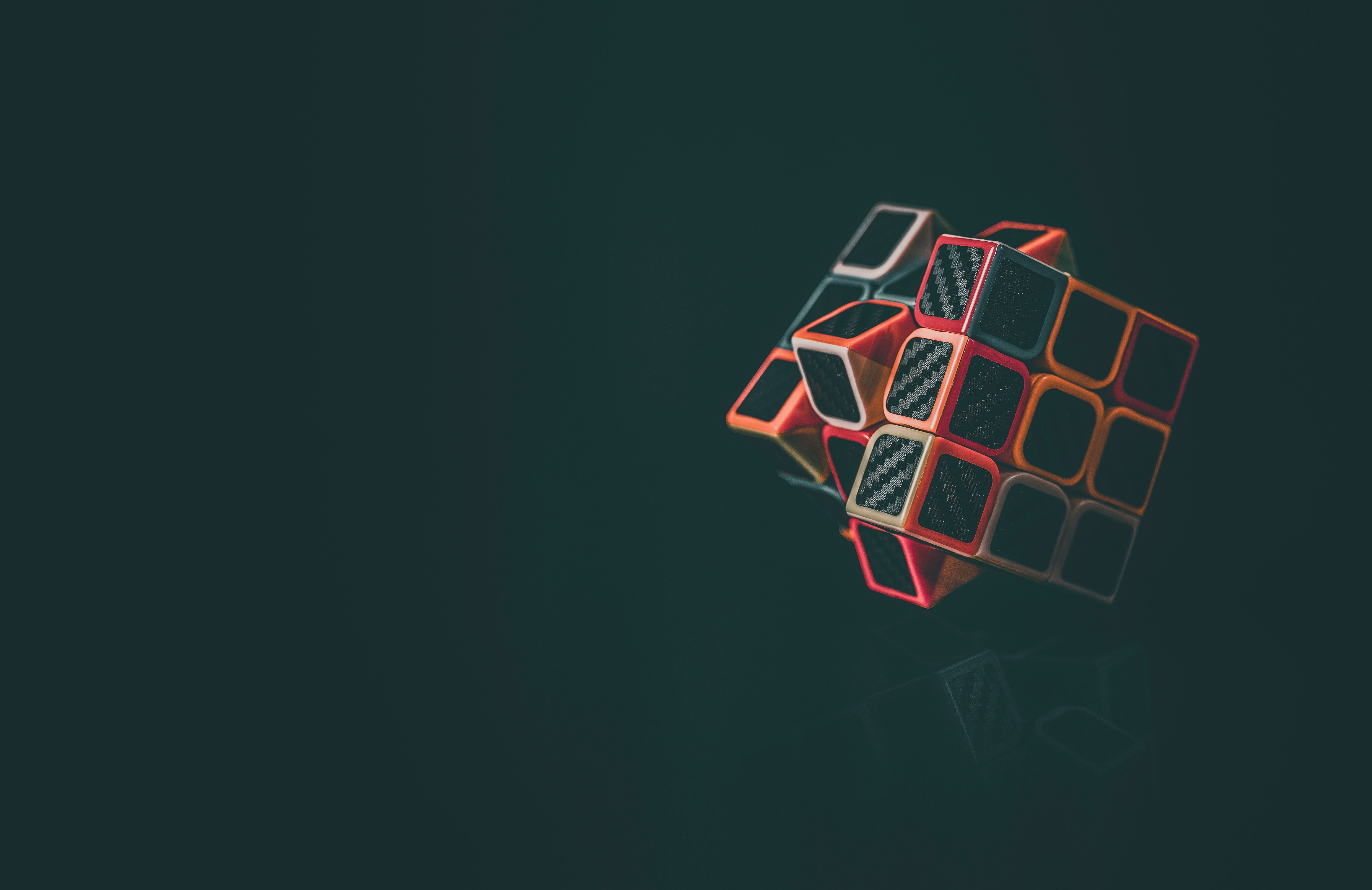 ТВ, продакшн и постпродакшн
Программа ACADEMIA для телеканала «Россия К»

Участвовала в запуске и успешно руководила проектом ACADEMIA — программой для телеканала «Россия К»: вела переговоры с учеными мирового уровня, организовывала сотрудничество с научными организациями (музеи, НИИ, РАН, НАН РА,НАНК, «Сколково» и др.), организовывала съемочный процесс, редактировала лекции, курировала производственный процесс.
ПОСМОТРЕТЬ
Документальный сериал «Шноль: от 0 до 80»

Автор сериала «Шноль: от 0 до 80», номинированного на премию «Лавровая ветвь» в группе «Лучший документальный сериал года», и вошедшего в тройку финалистов.
ПОСМОТРЕТЬ
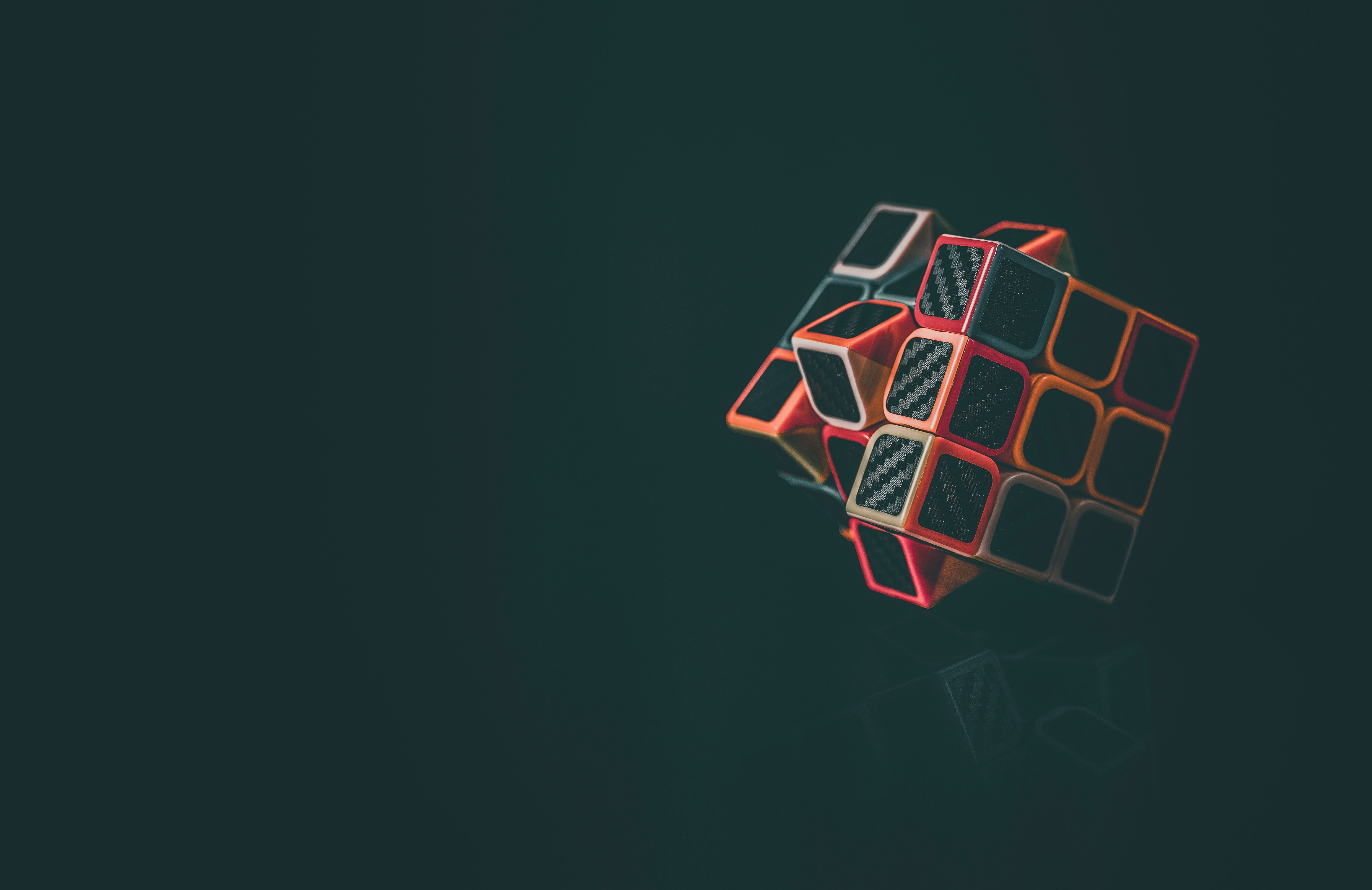 Авторские скетчи
Тексты в формате коротких заметок, сторителлинг, художка
ЧТО-ТО ХОРОШЕЕ
ДЕНЬ РОССИИ
ТРИ СЕСТРЫ
БЕЛАЯ РЕКА
ЧЕРЕПОВЕЦ
ЯД ВАШЕМ
ЙОМ КИПУР
ДЕДУШКА
ЖИВАНШИ
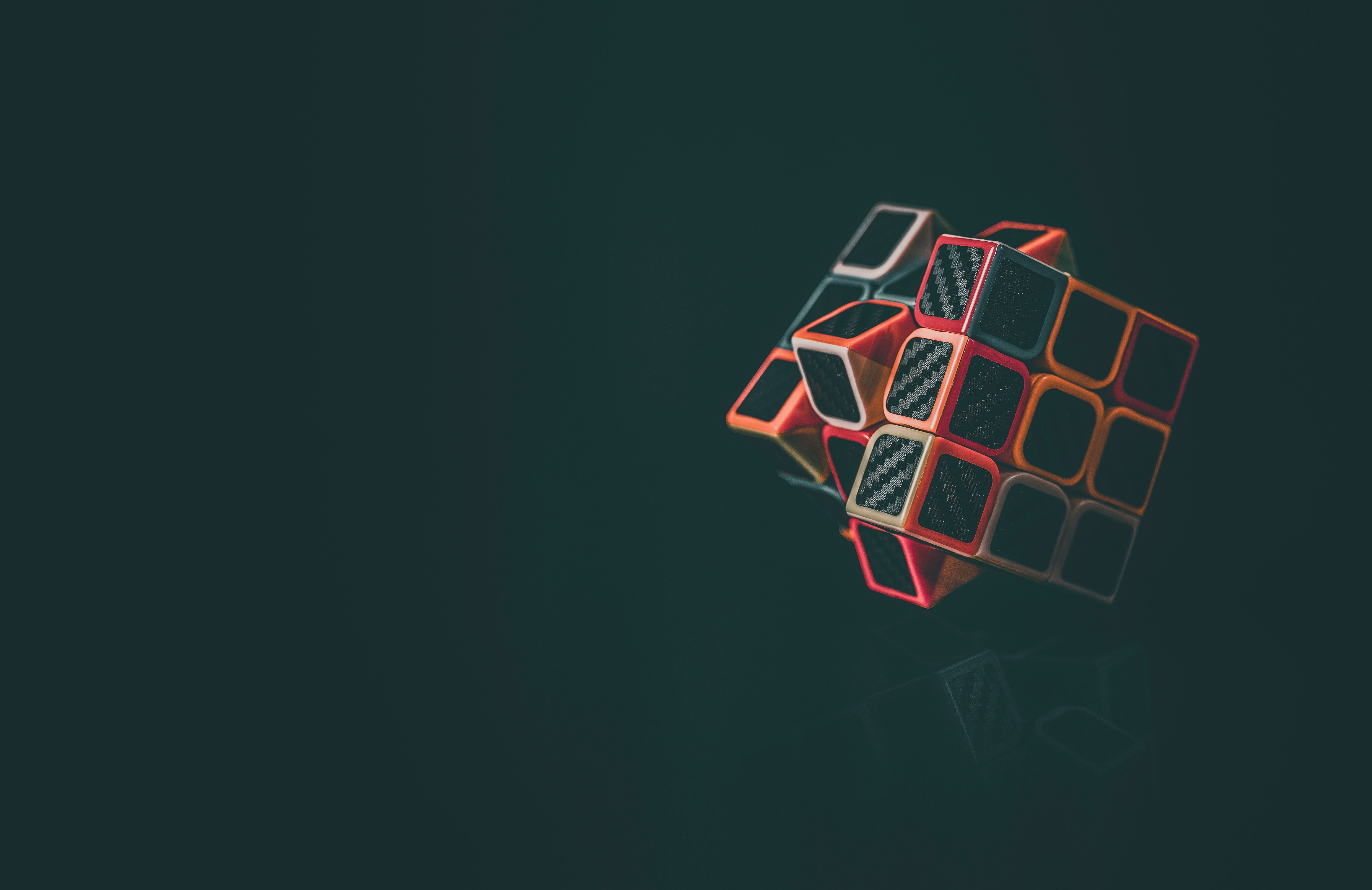 Спасибо за ваше время!
Поработаем?)
КОНТАКТЫ
+7 926 600 03 28
TG: MarinaGlagoleva
mari.glagoleva@gmail.com